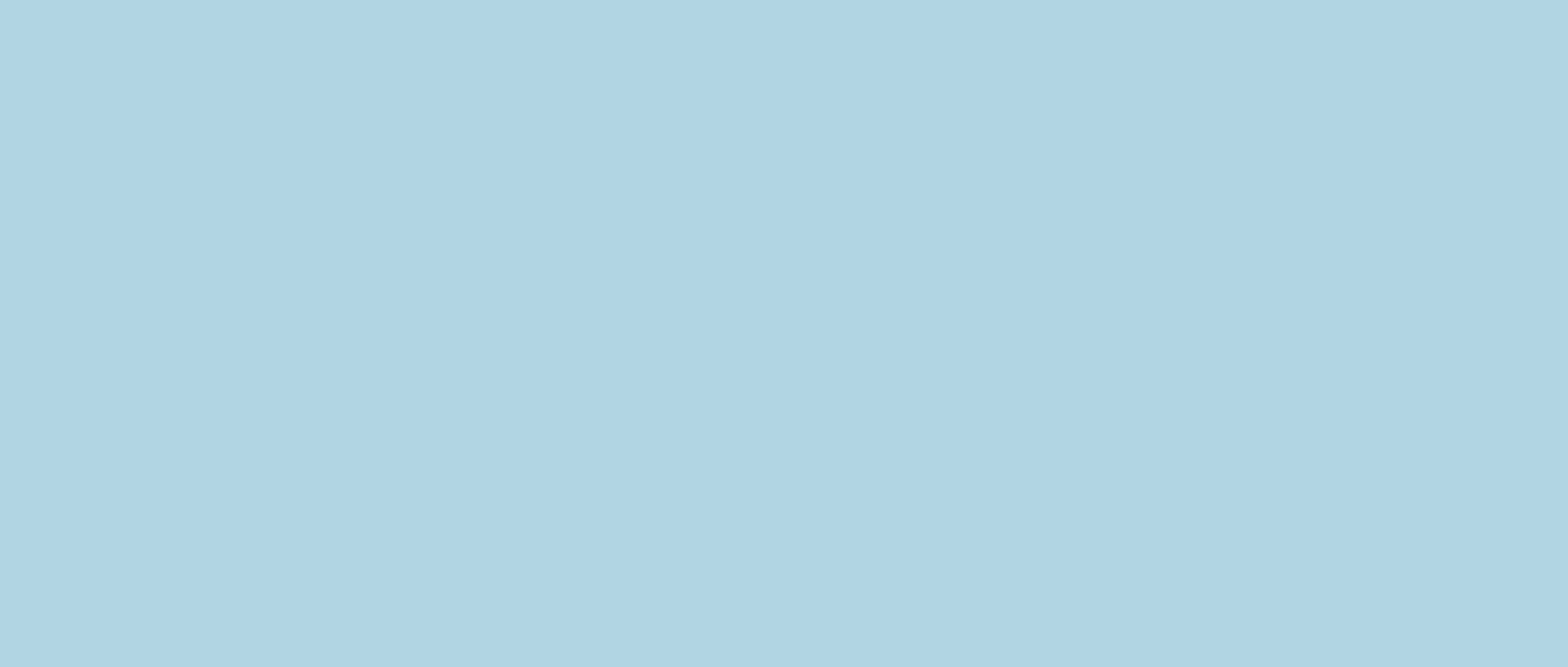 Projekto „AUGU SAUGUS IR ATSAKINGAS“ 
VASARIO MĖNESIO UŽDUOTIS:

PAGRINDINIAI SAUGAUS EISMO REIKALAVIMAI TAMSIUOJU PAROS METU. ATŠVAITAI.
Klaipėdos lopšelis-darželis ,,Pušaitė“
Priešmokyklinio amžiaus grupė ,,Boružiukai“
2023 m. 

Priešmokyklinio ugdymo mokytoja Laurita Račkutė
Visuomenės sveikatos specialistė Vidmantė Stancelienė
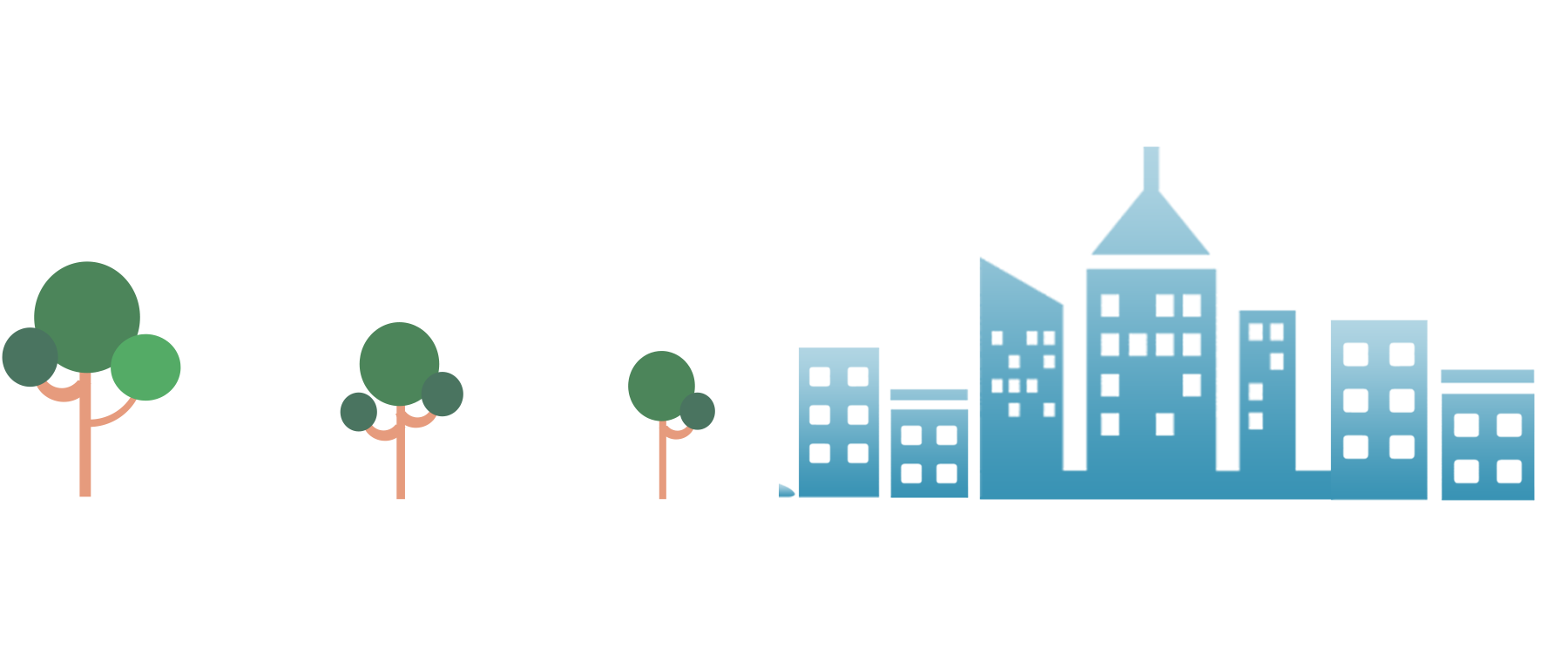 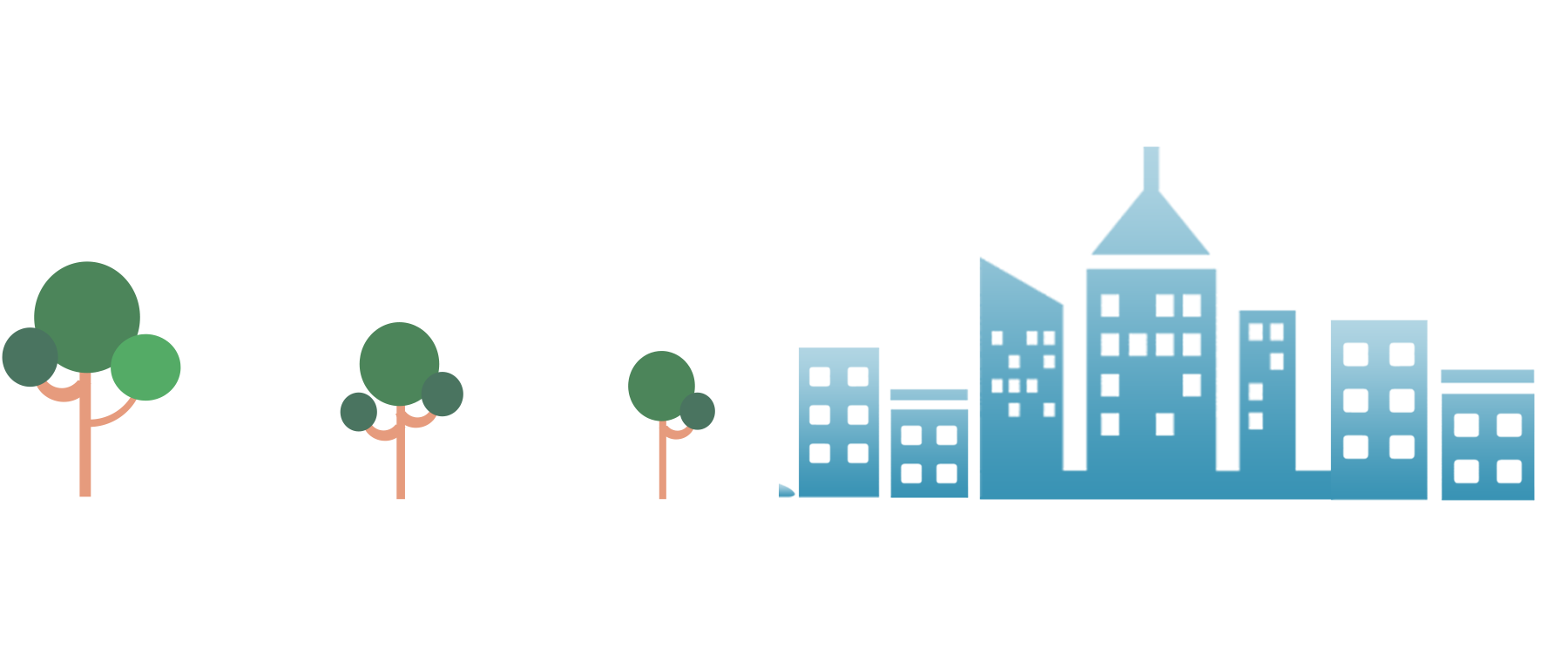 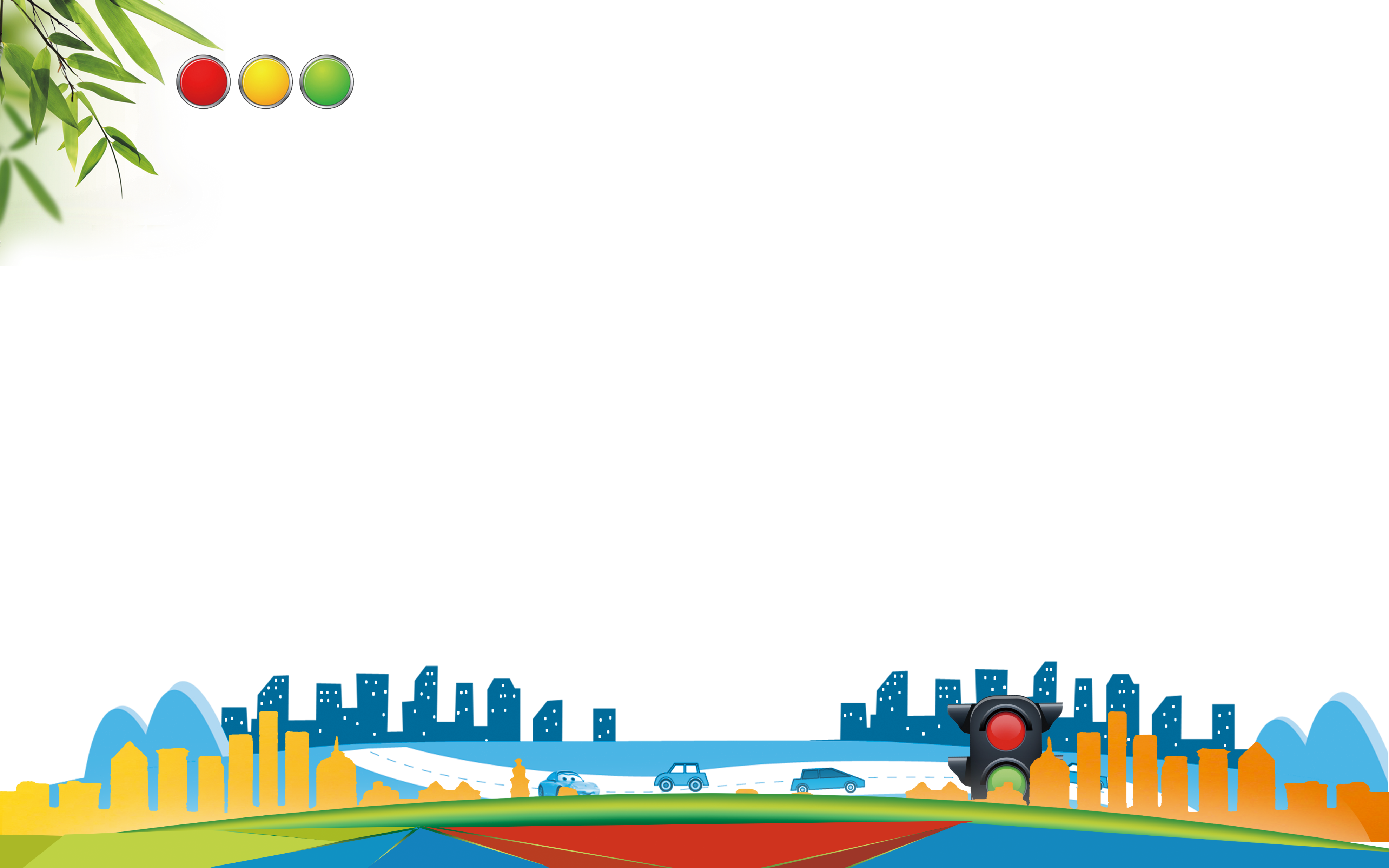 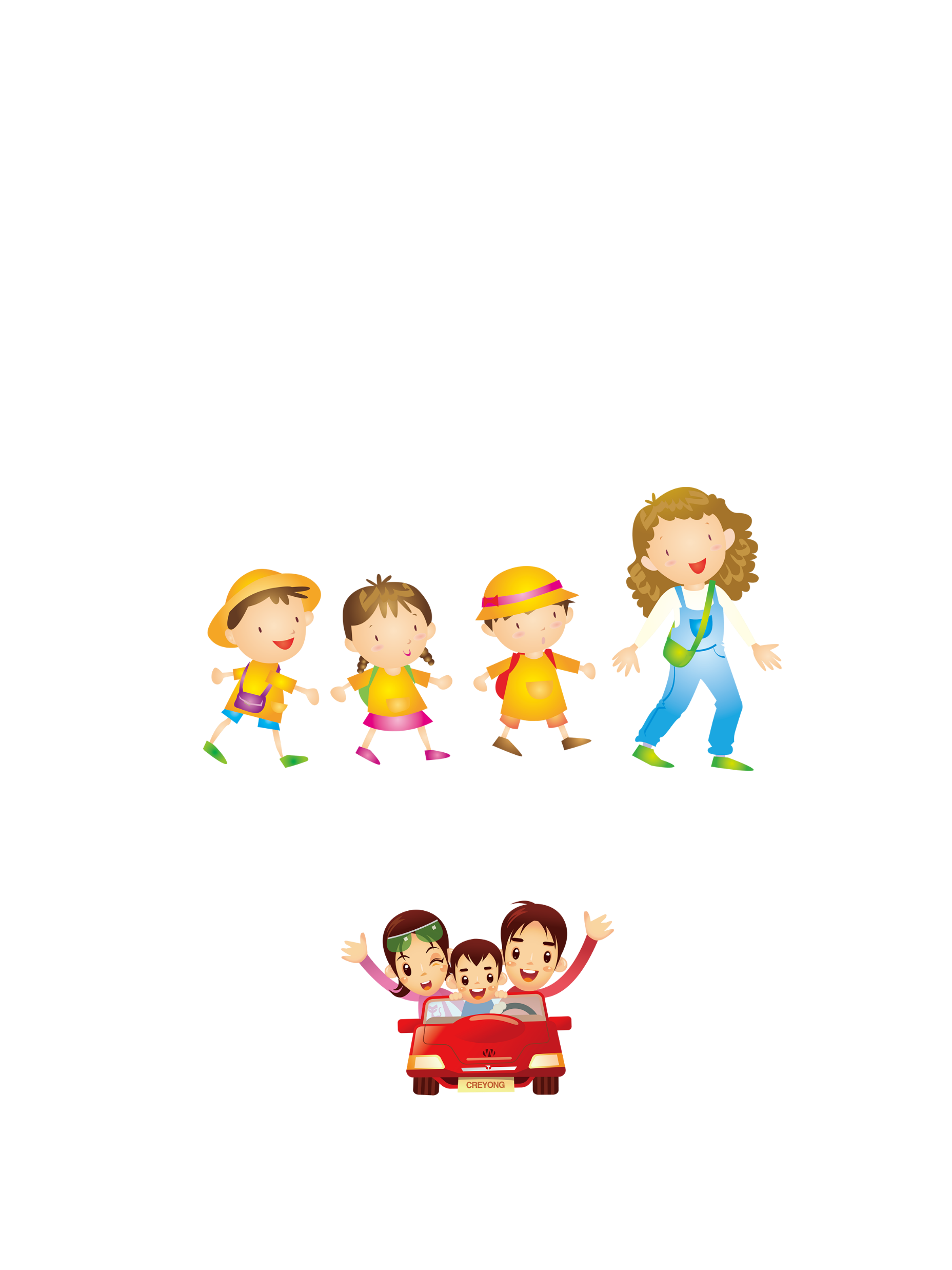 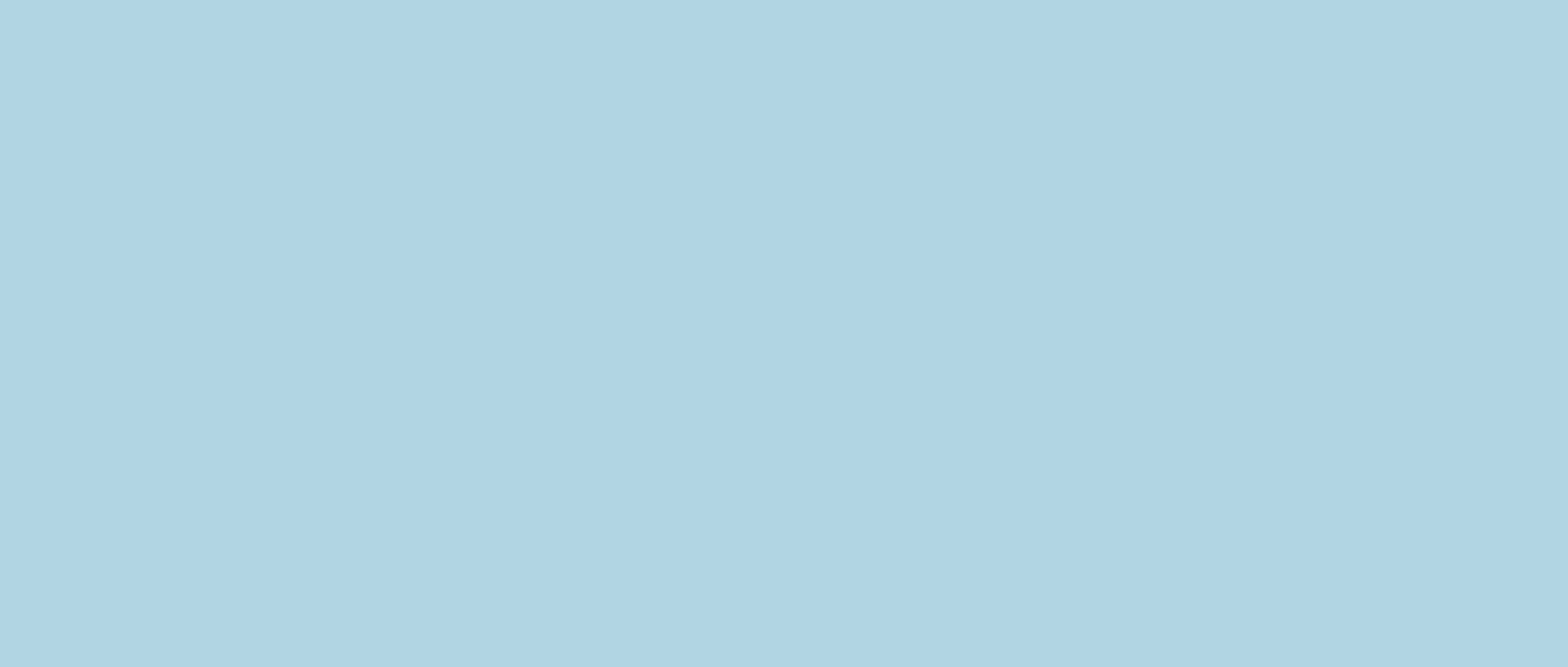 - Kai būna naktis ir žmogus eina per perėją, kad nenutrenktų mašina, - Tadas
- Labai svarbi liemenė, kai važiuoji tamsoje su dviračiu, kad mašina tavęs nekliudytų, - Jokūbas
- Atšvaitas reikalingas, kad tamsiuoju paros metu būtum matomas, - Simas
- Kad mašinos pamatytų ir būtume saugūs, - Ąžuolas
- Žibintas reikalingas, kai einate dešine kelio puse, kad vairuotojai pamatytų, - Liepa
Vaikų mintys 
,,Kam reikalingas atšvaitas, liemenė, žibintas?“
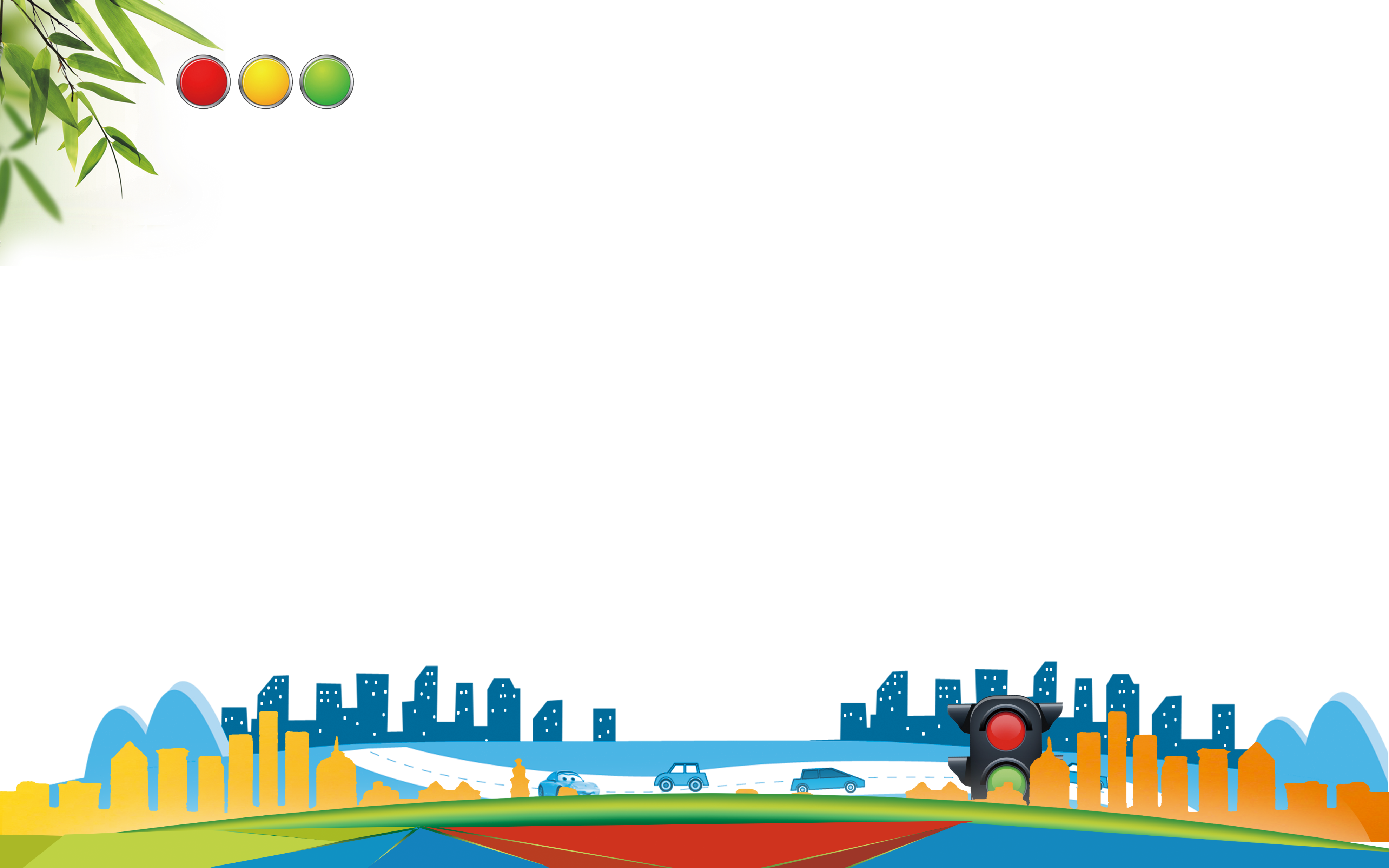 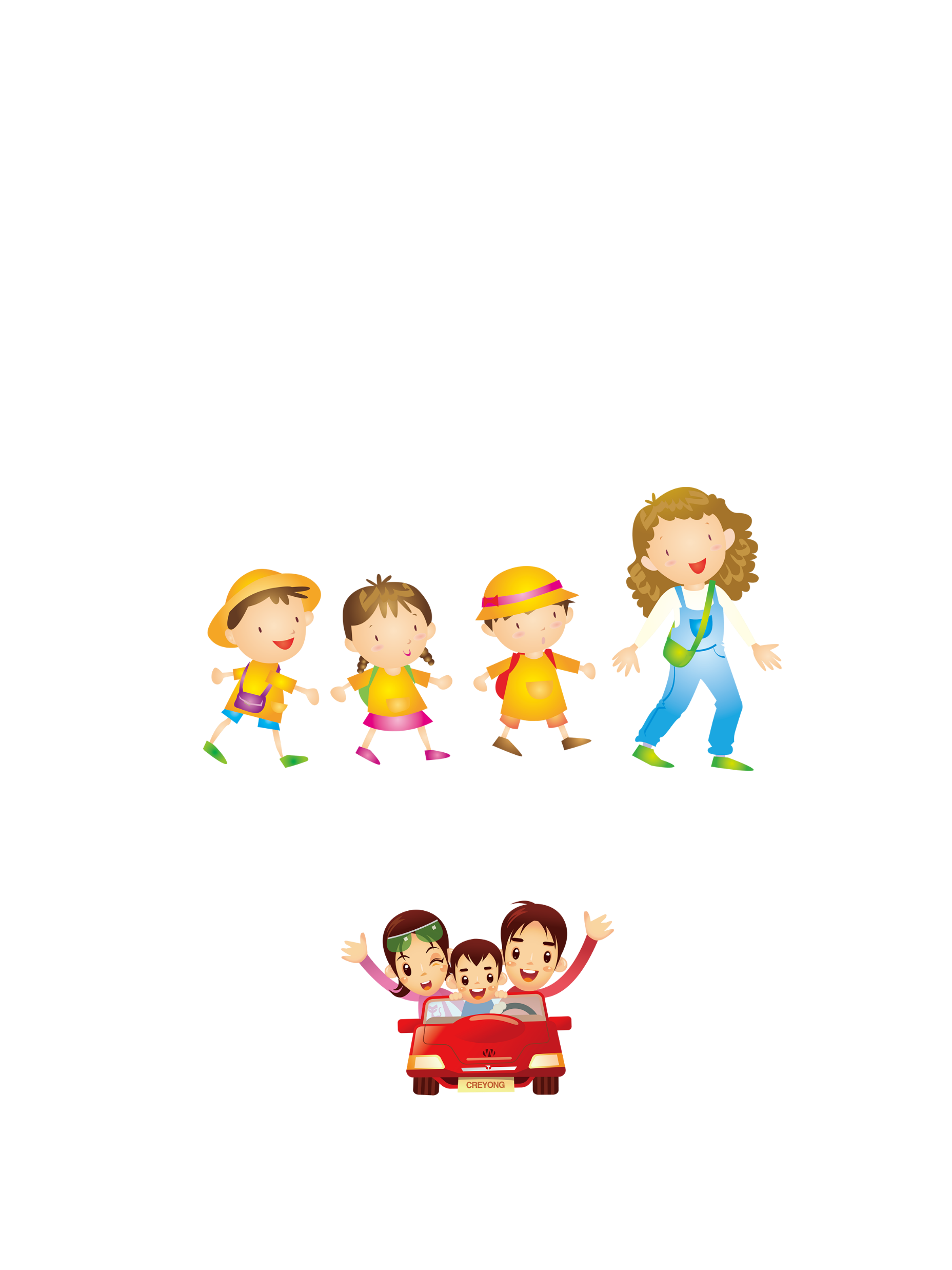 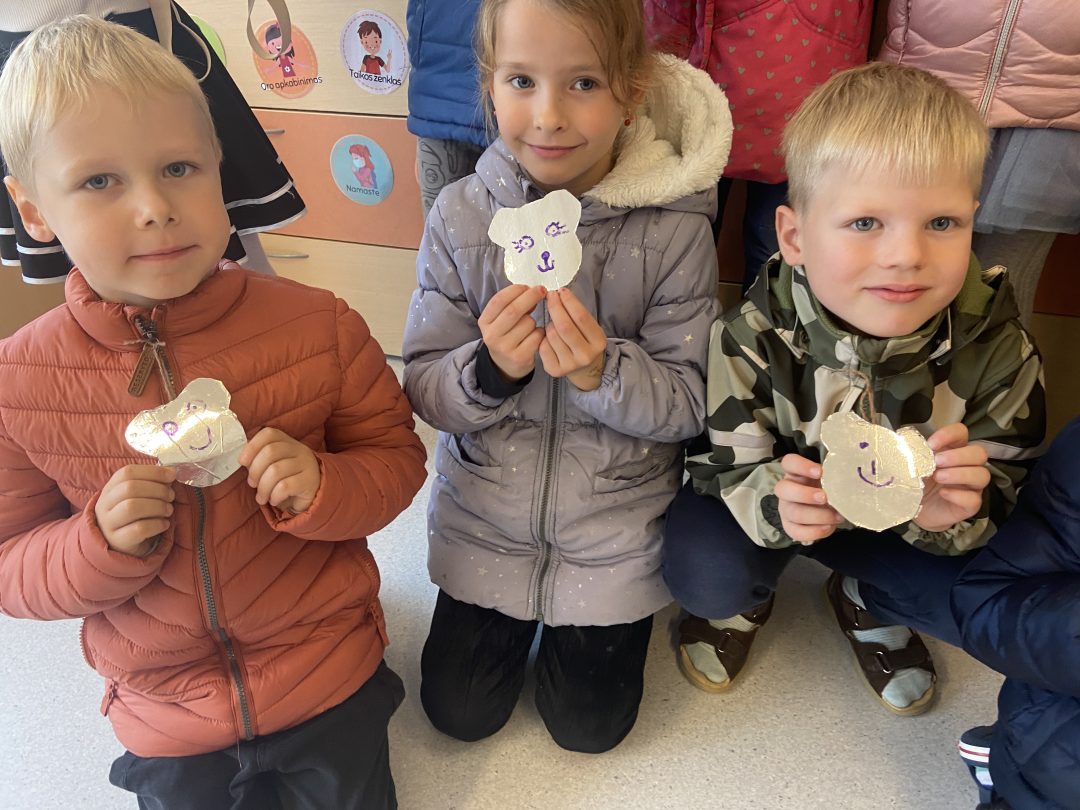 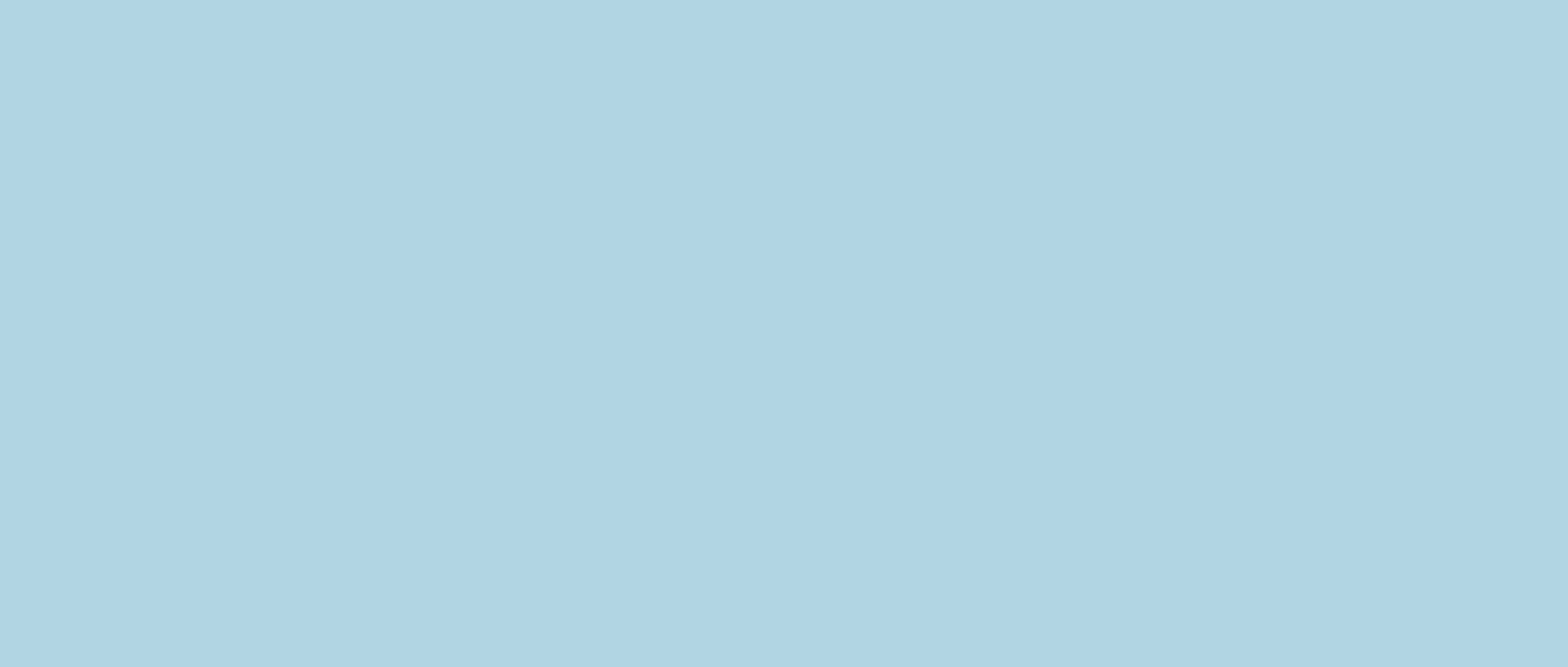 Mūsų vasario mėnesio veiklos ir sukurtas eilėraštis 
,,ATŠVAITAI APSAUGOS MUS“
PRIEŠMOKYKLINUKAI PAREIGINGI, 
ATŠVAITAI MUMS REIKALINGI!
JUOS GAMINAMĖS MES PATYS, 
KAD NELAIMĖS NEUŽKLUPTŲ NAKTĮ.
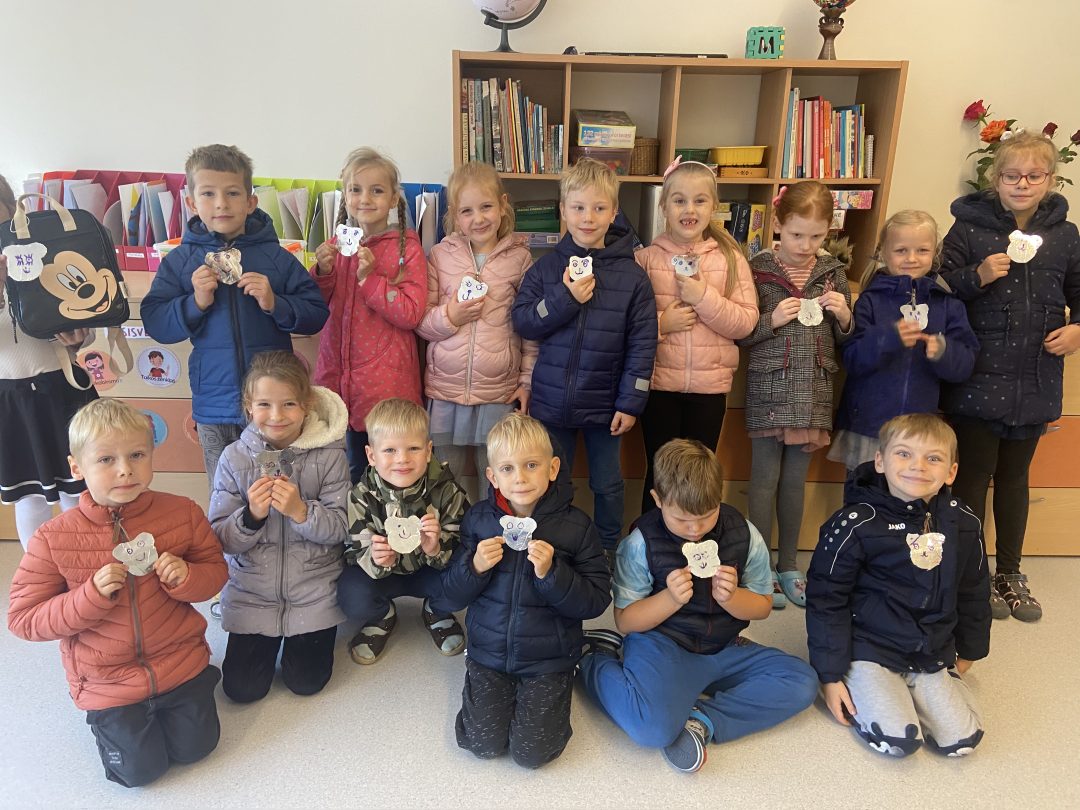 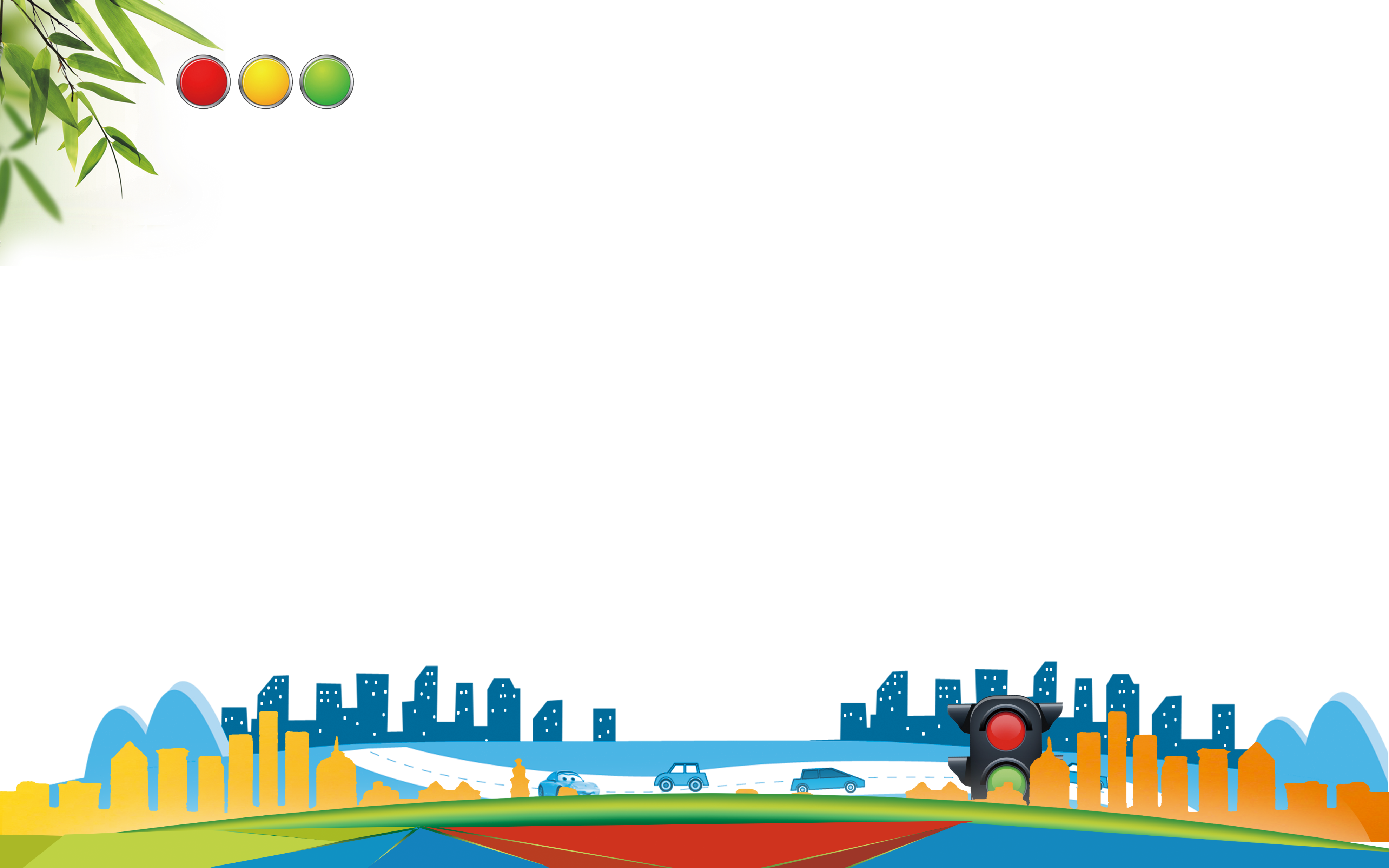 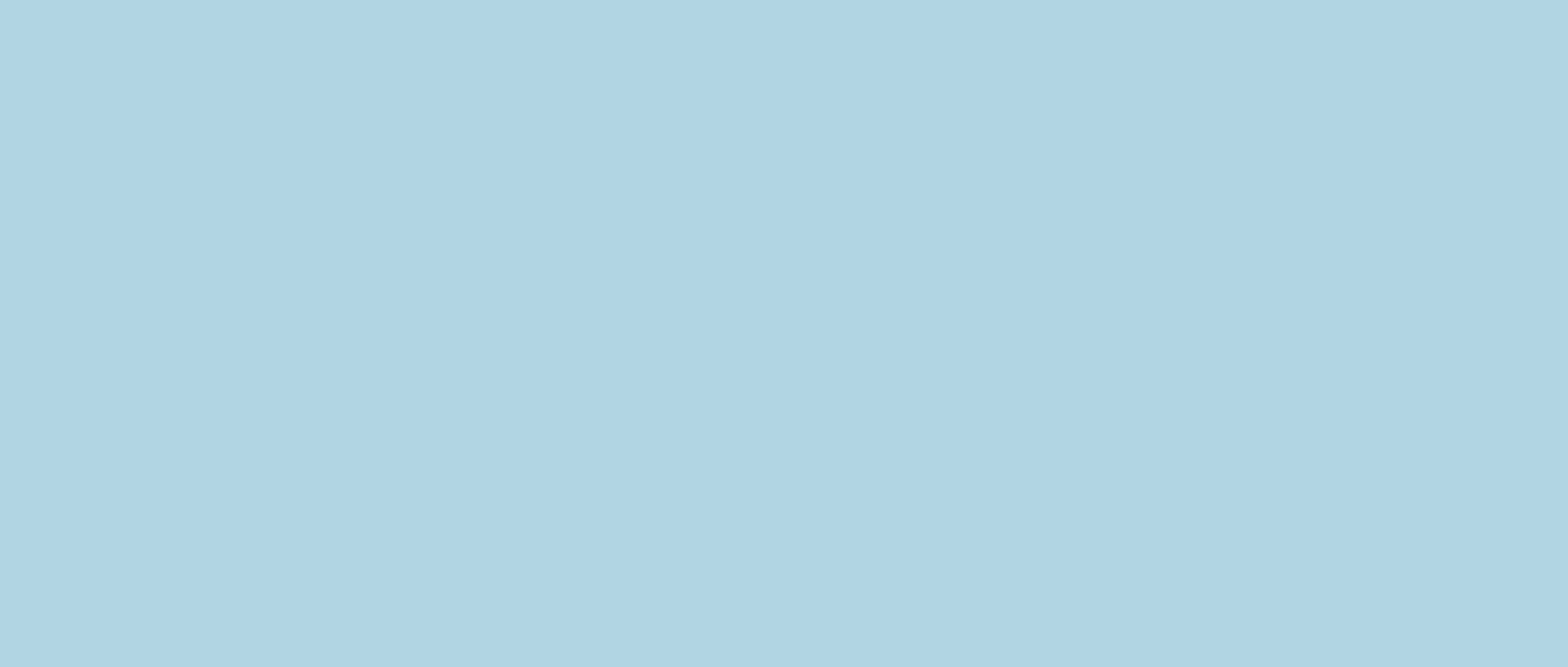 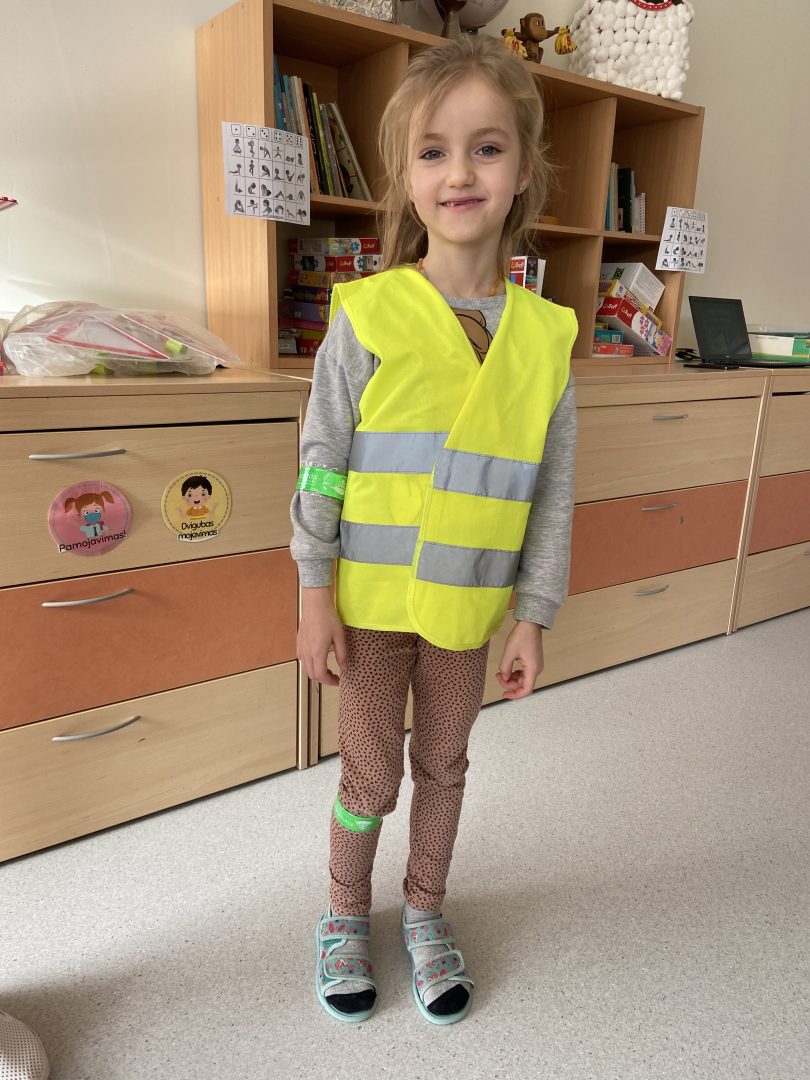 PAŽIŪRĖK TU Į MANE, 
EISMUI PASIRUOŠUS KELYJE, 
ATŠVAITAS ANT RANKOS, 
ATŠVAITAS ANT KOJOS, 
O LIEMENĖ ŠVIEČIA TARSI SAULĖ DANGUJE!
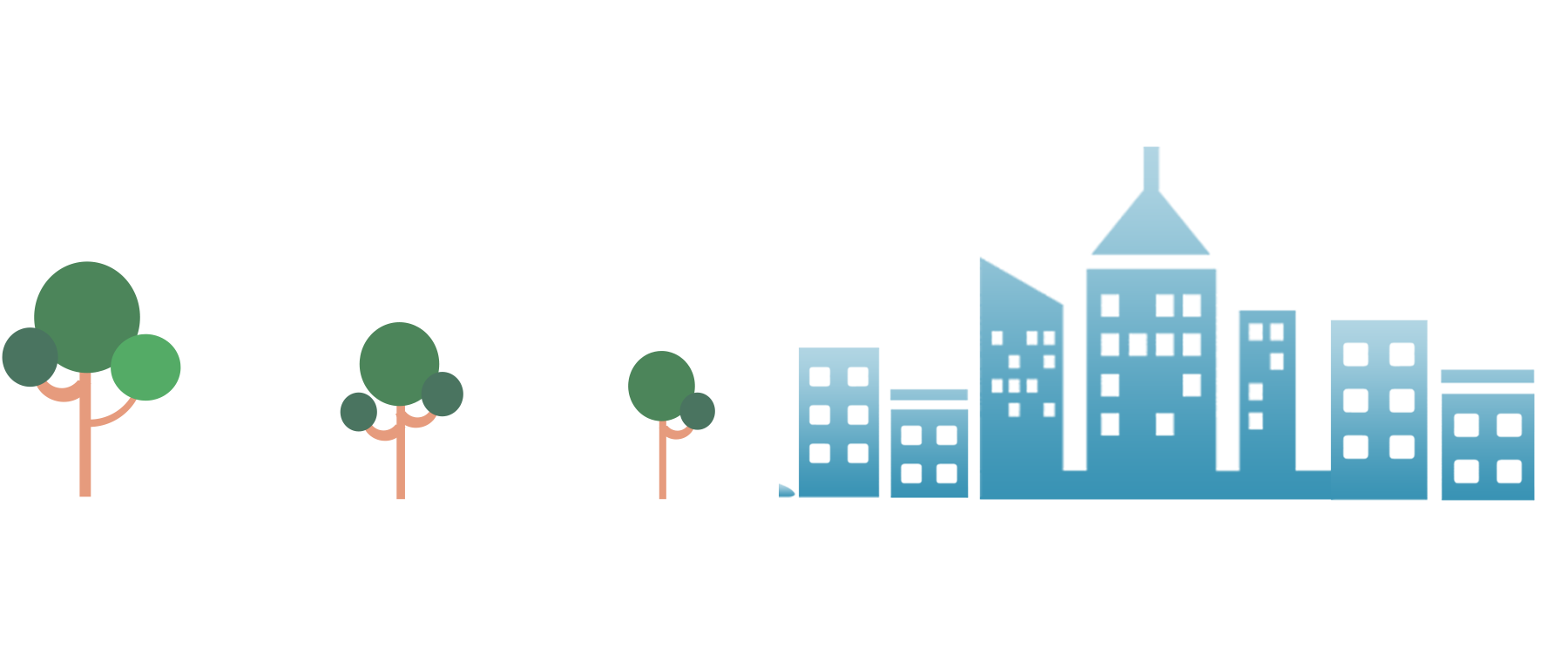 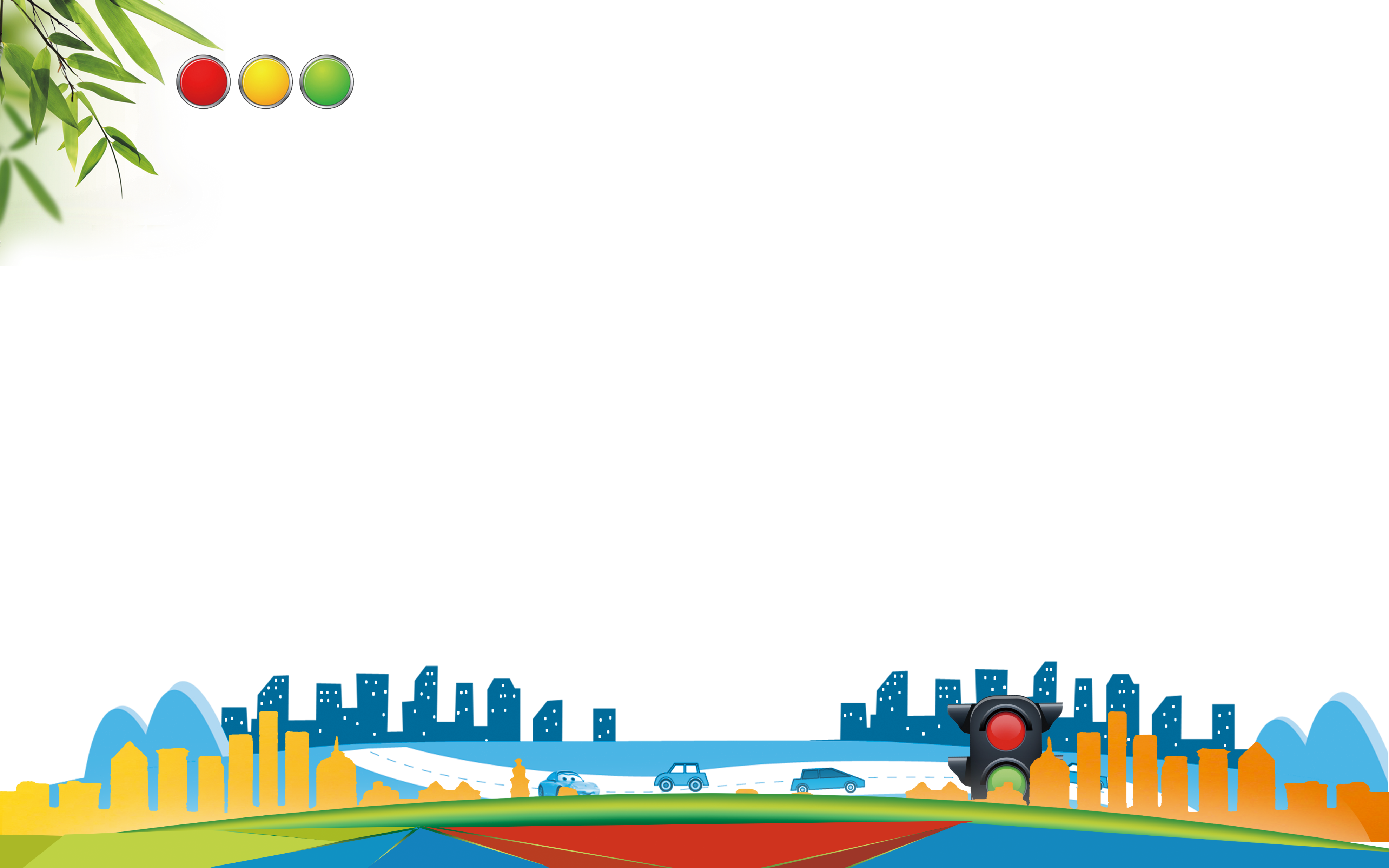 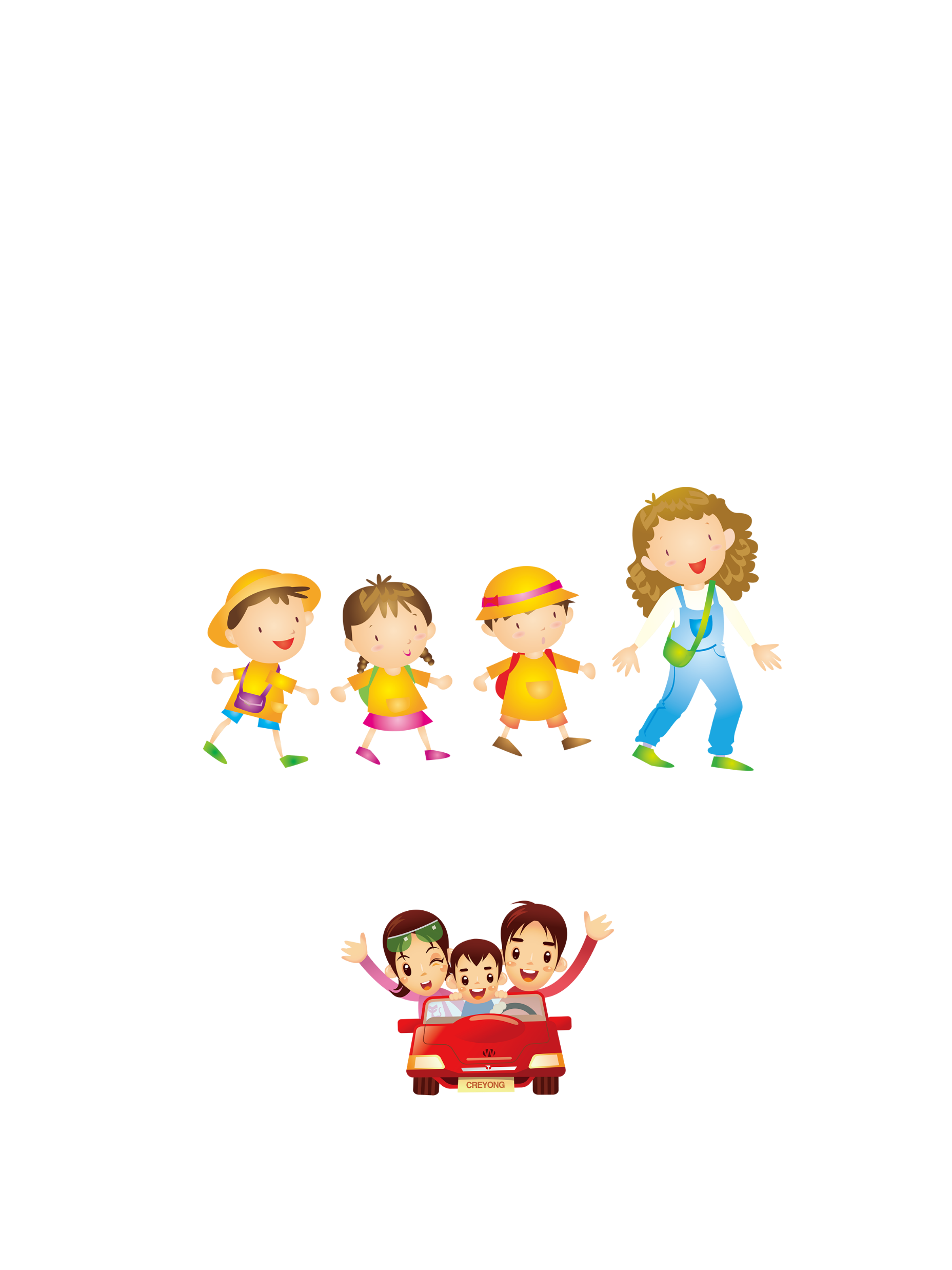 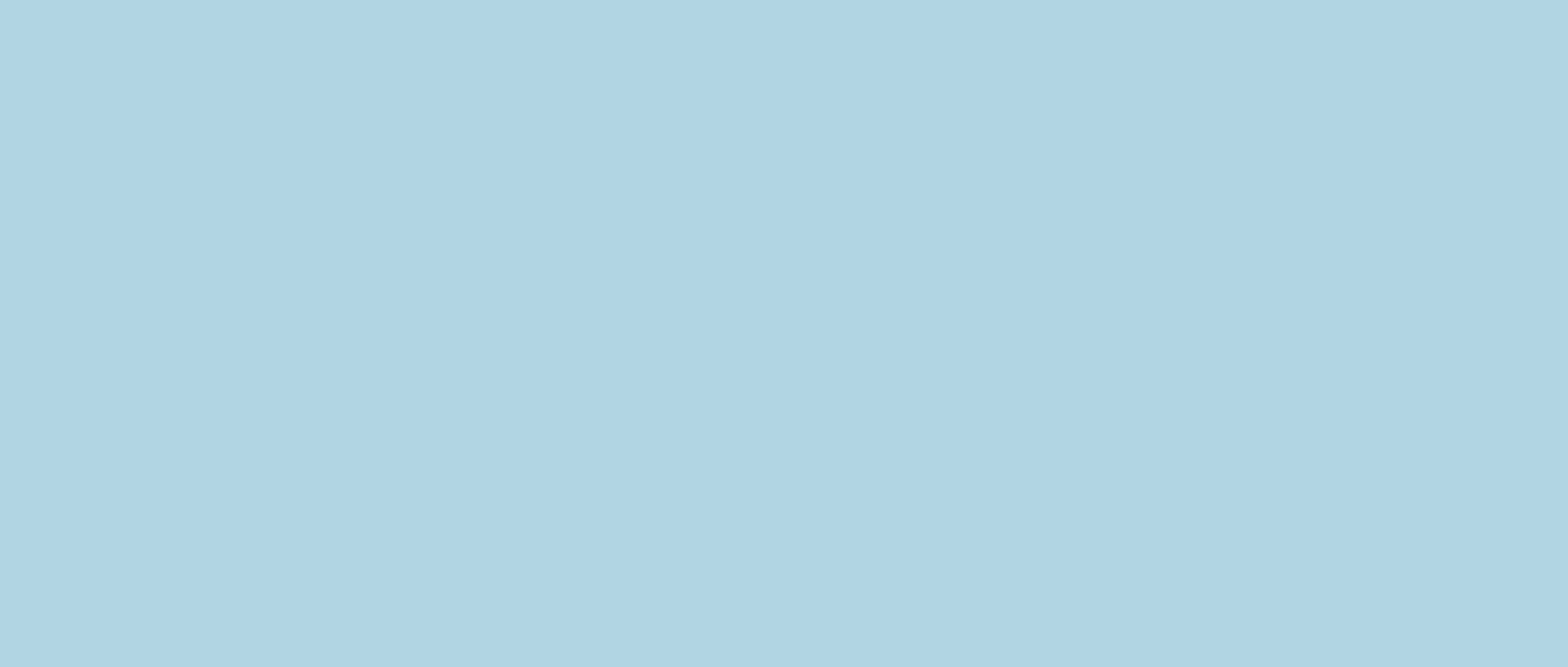 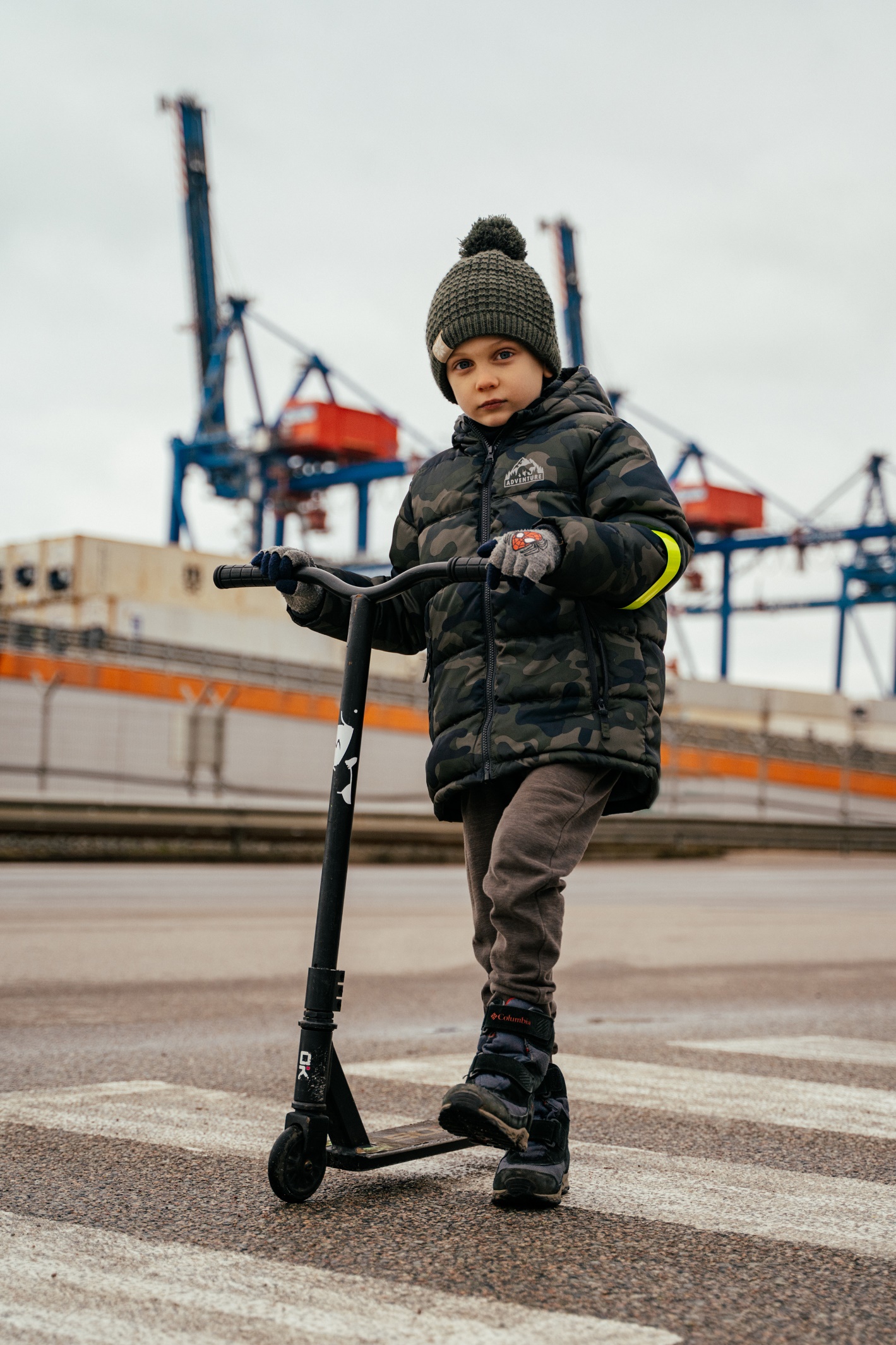 ŠVIEČIA, SPINDI TAMSOJE,
MUS APSAUGO KELYJE.
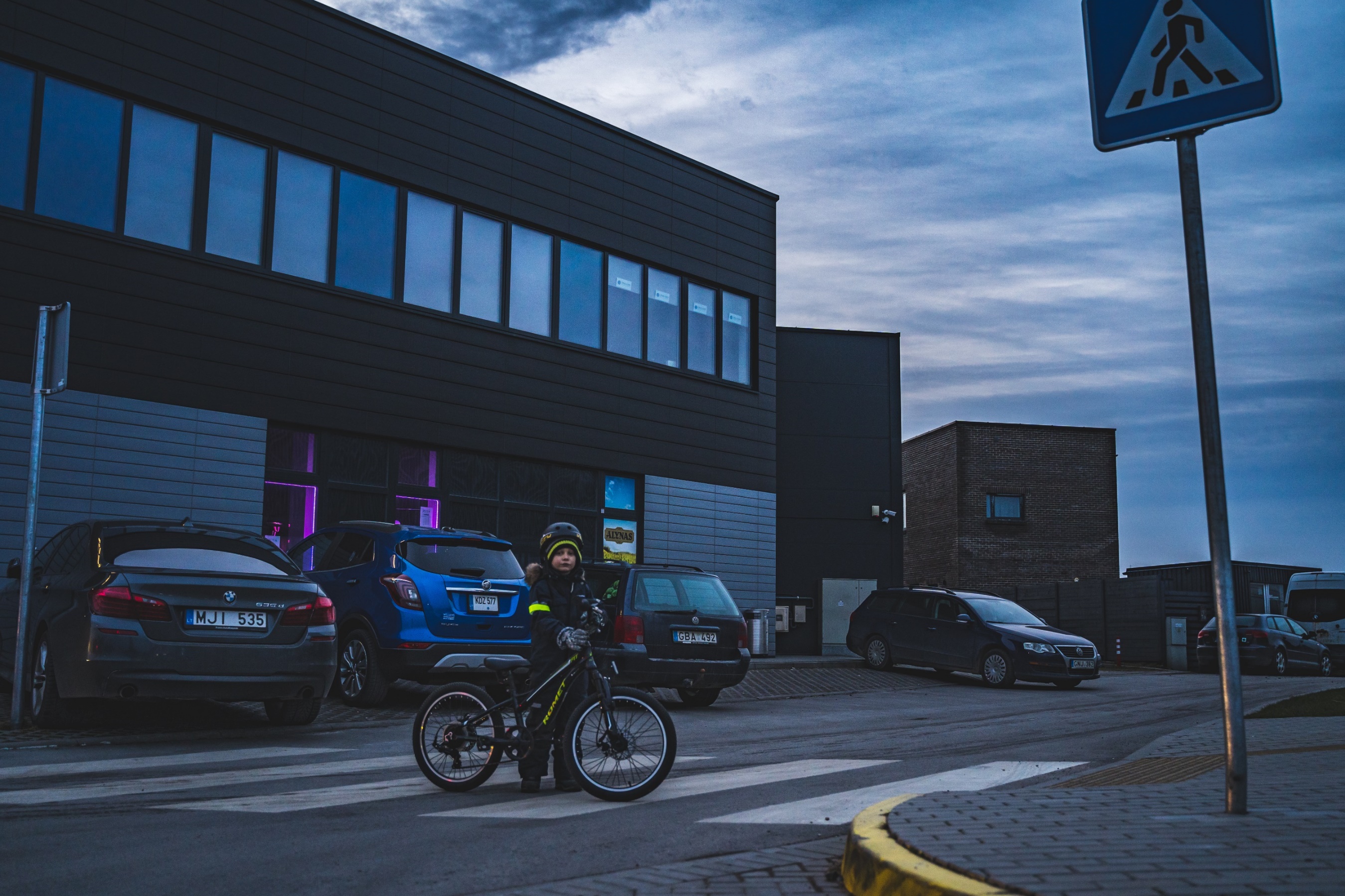 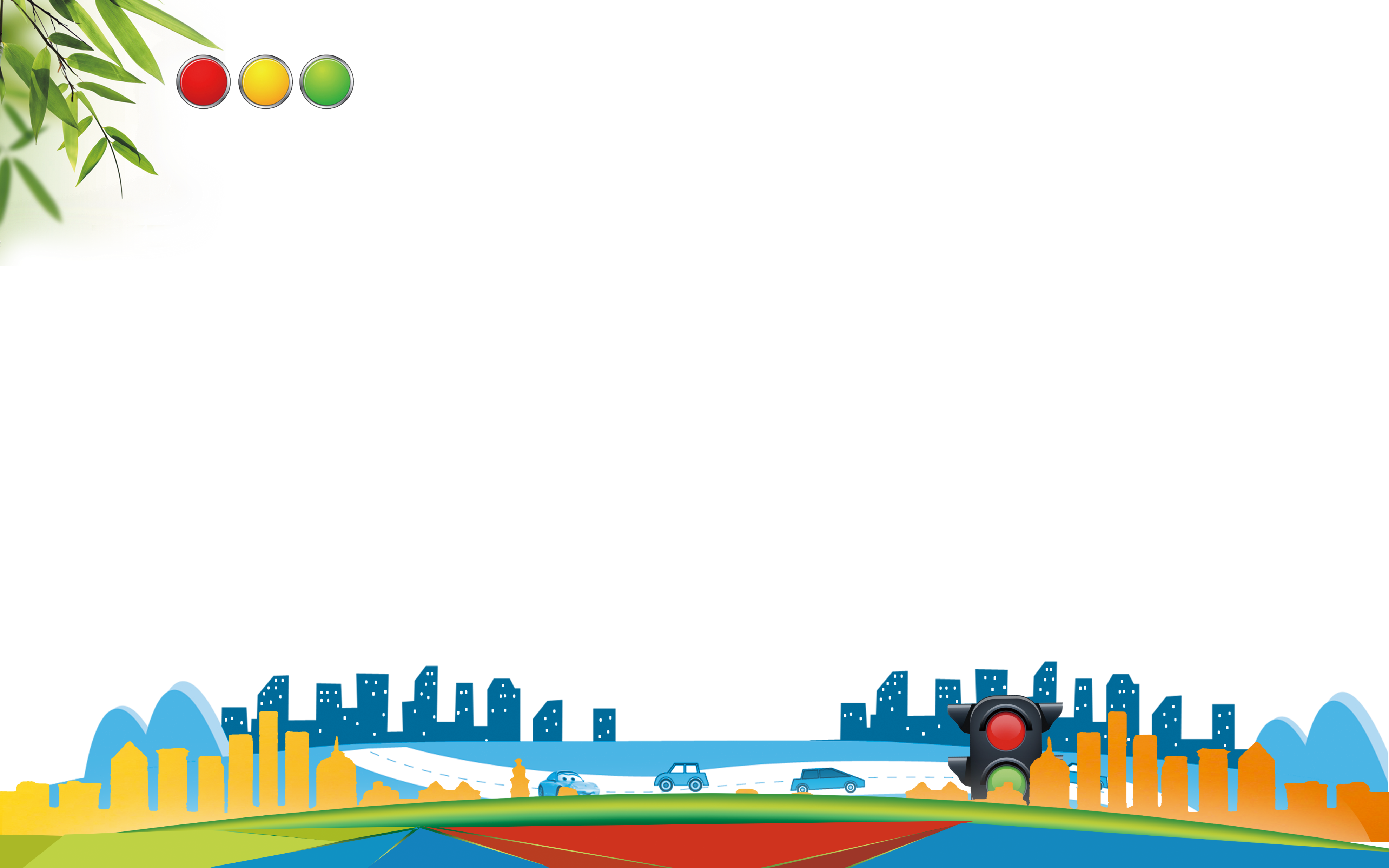 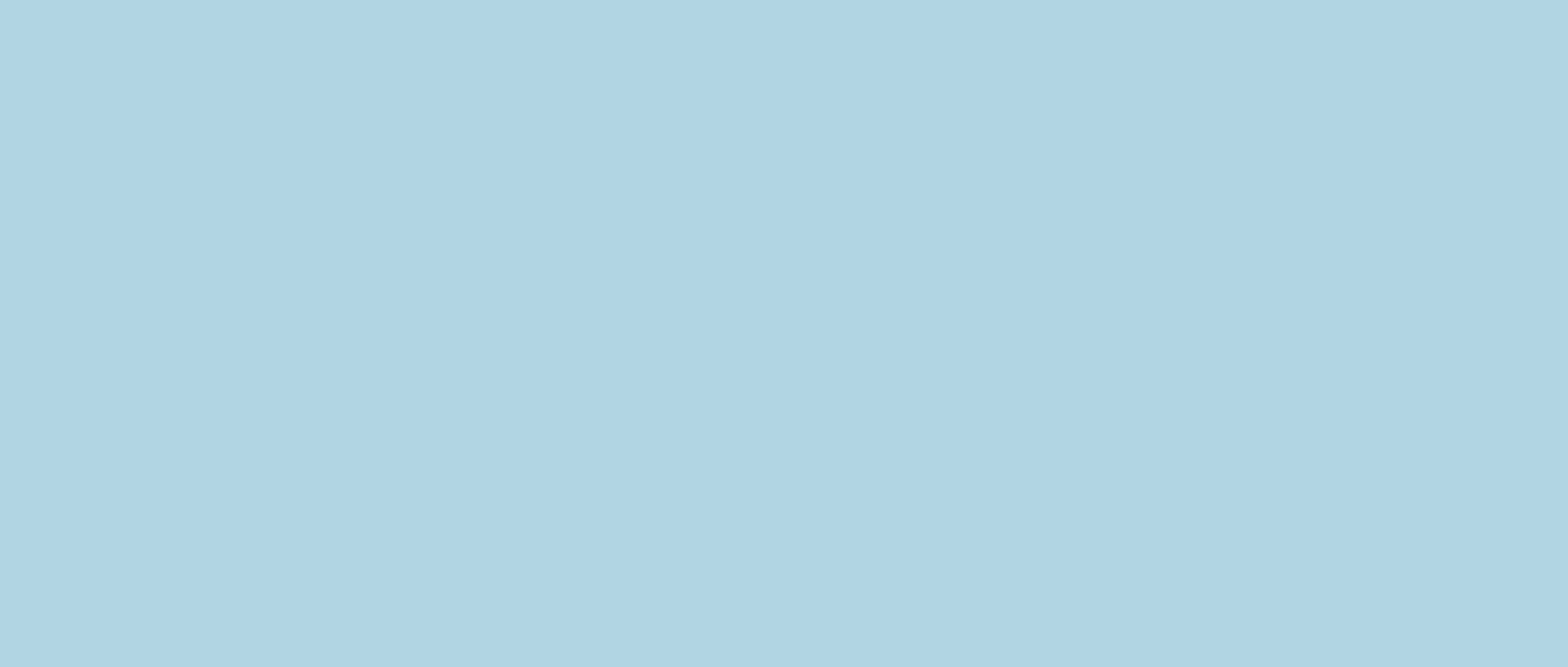 AMSIS - MŪSŲ DRAUGAS, 
GATVĖJE IŠMOKĖ ELGTIS SAUGIAI!
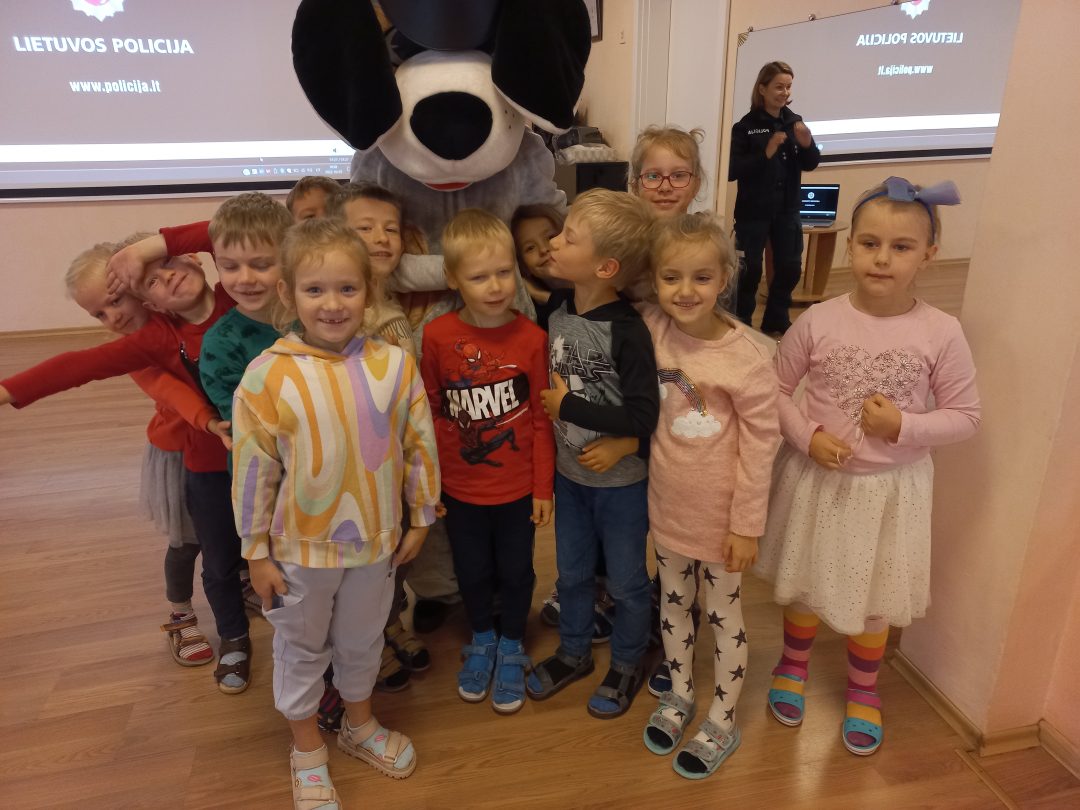 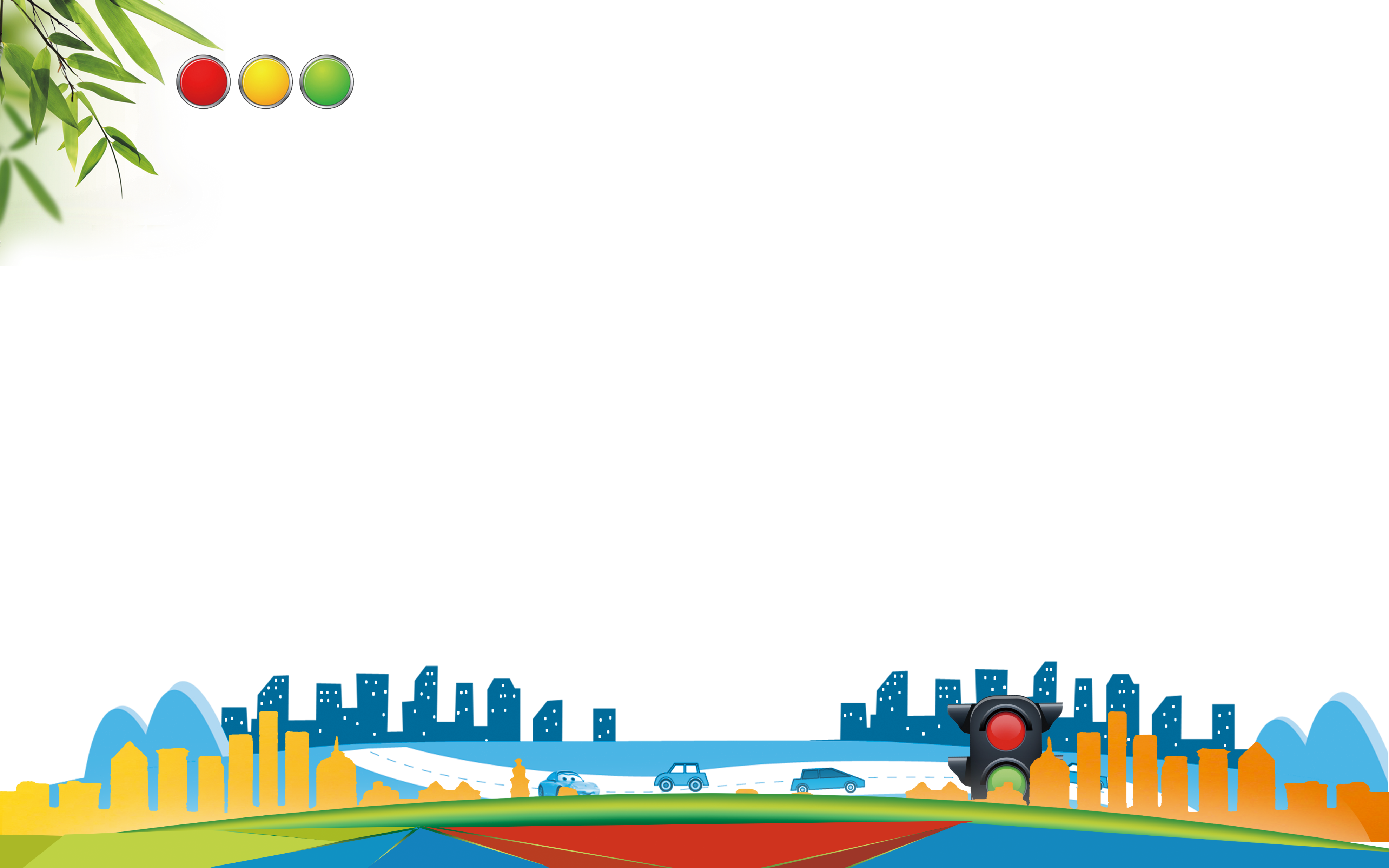 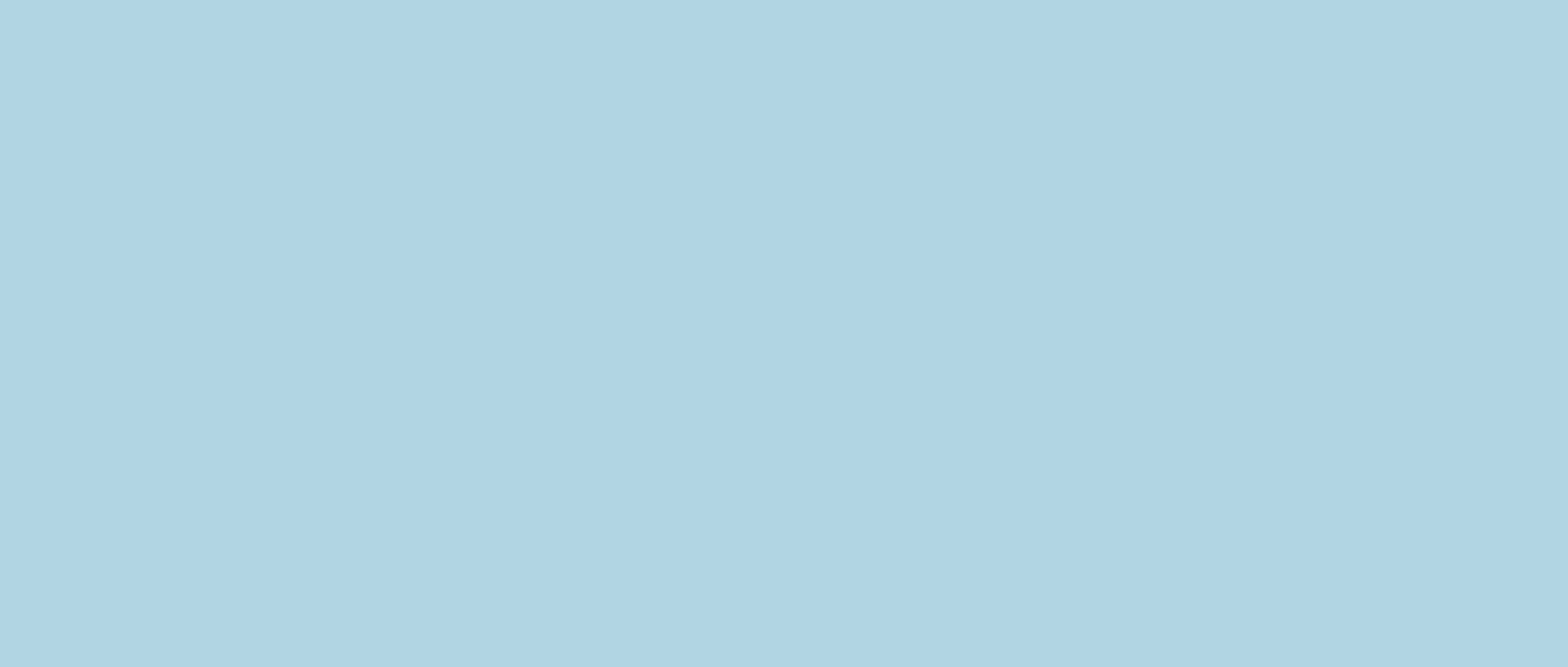 KELYJE, KUR DAUG PAVOJŲ, 
KELIO ŽENKLAS  MUS VADUOJA, 
JIS PARODO EISMO KRYPTĮ, 
KO NEGALIMA IR KĄ DARYTI, 
KAIP PER GATVĘ MUMS KELIAUTI
IR NAMUS PASIEKTI SAUGIAI.
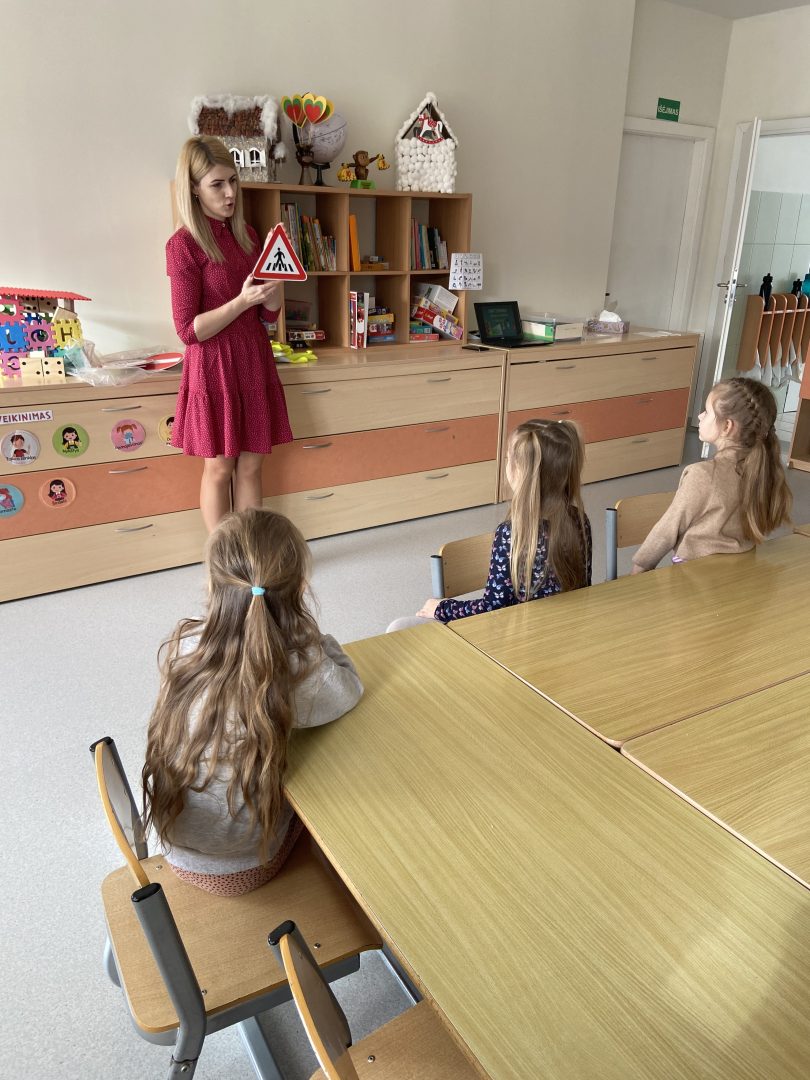 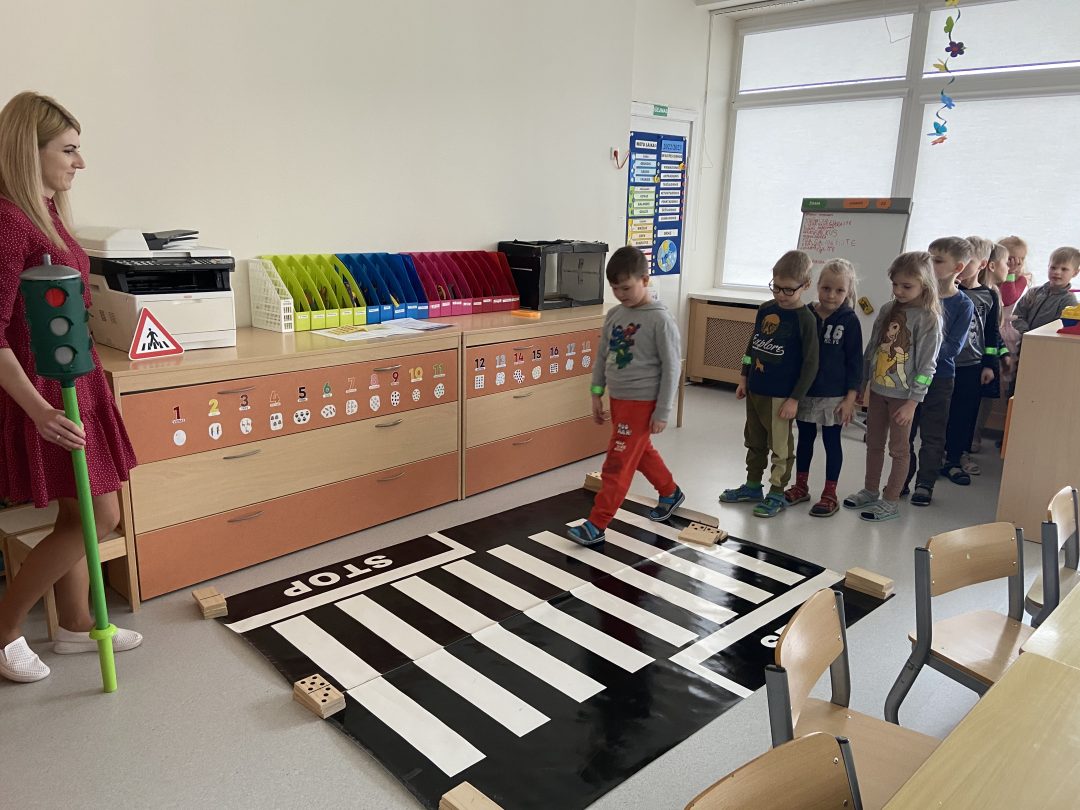 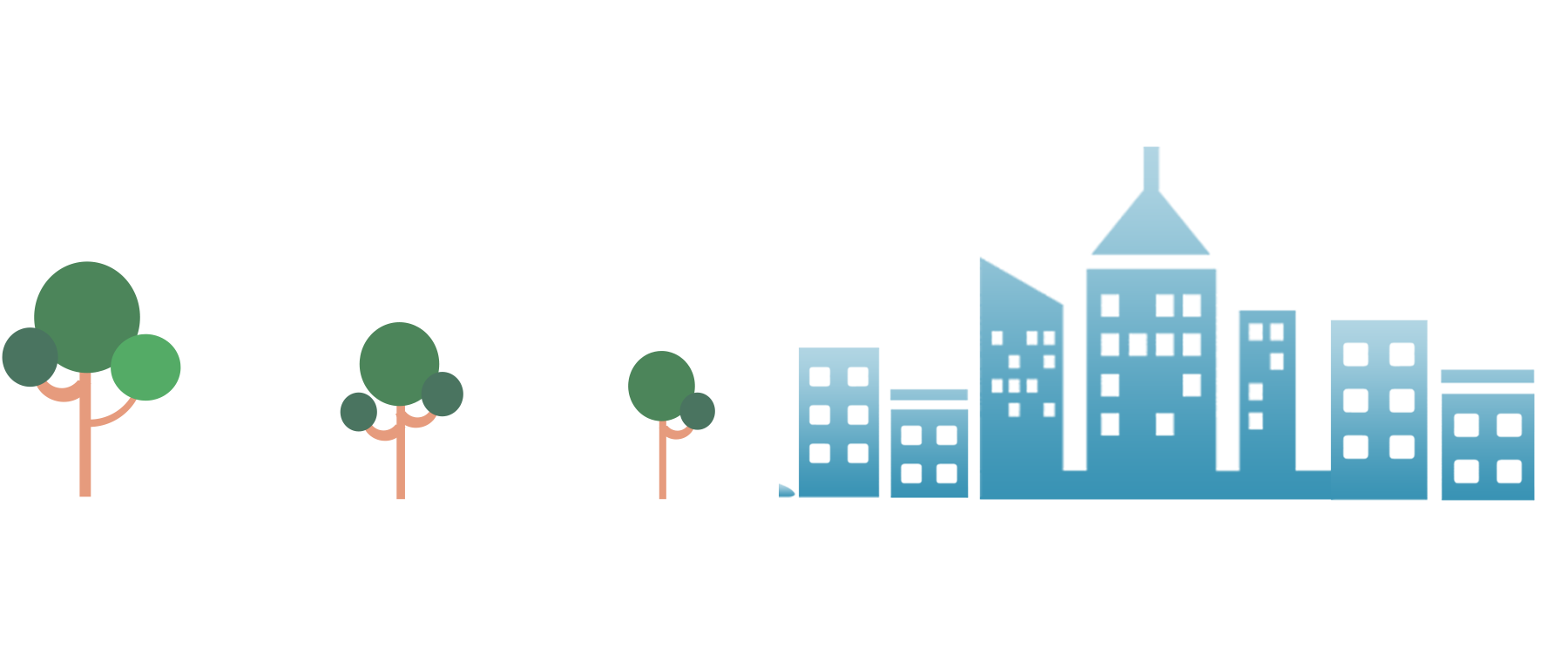 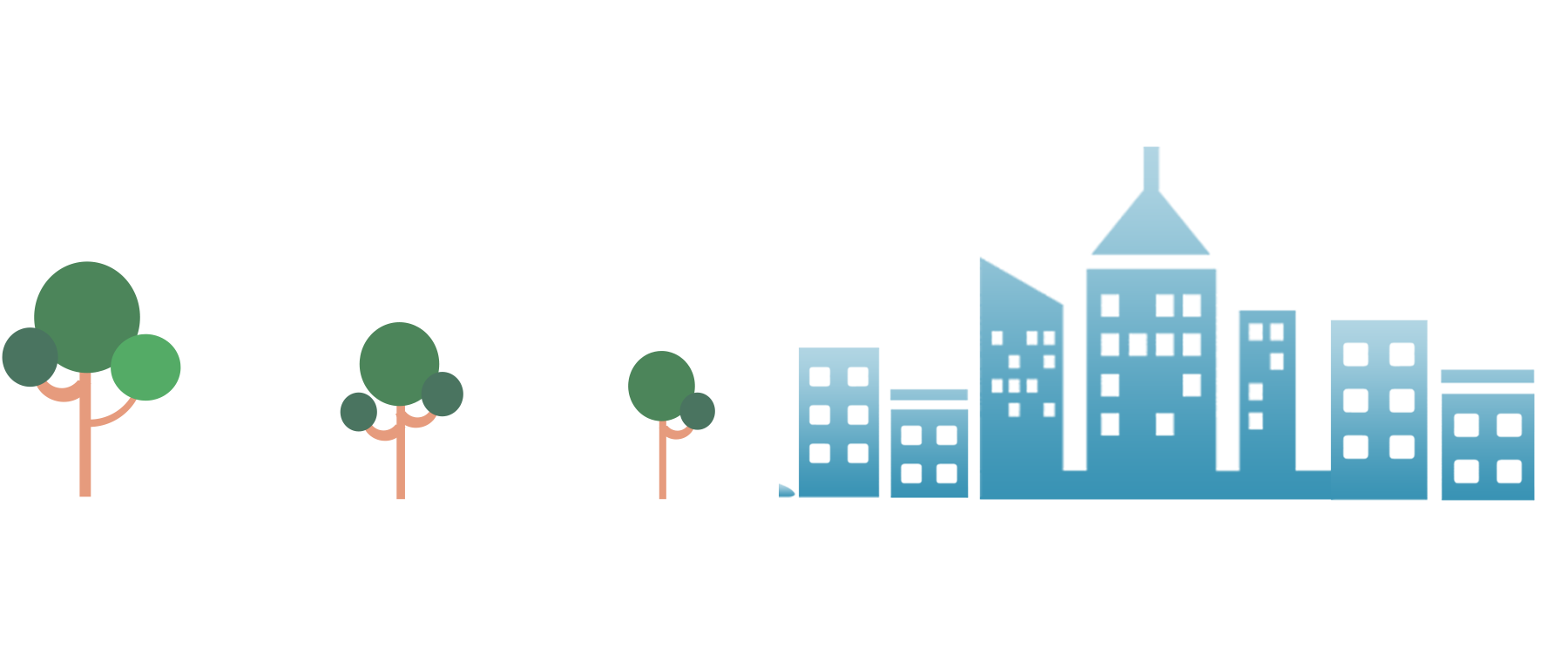 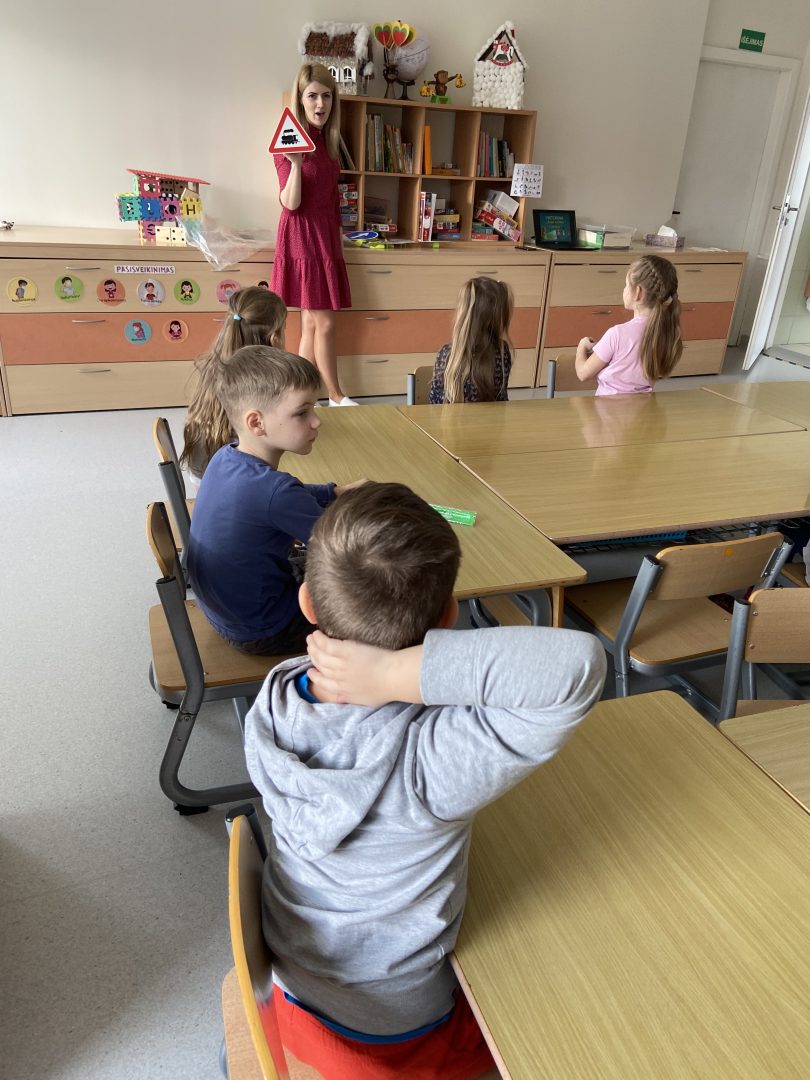 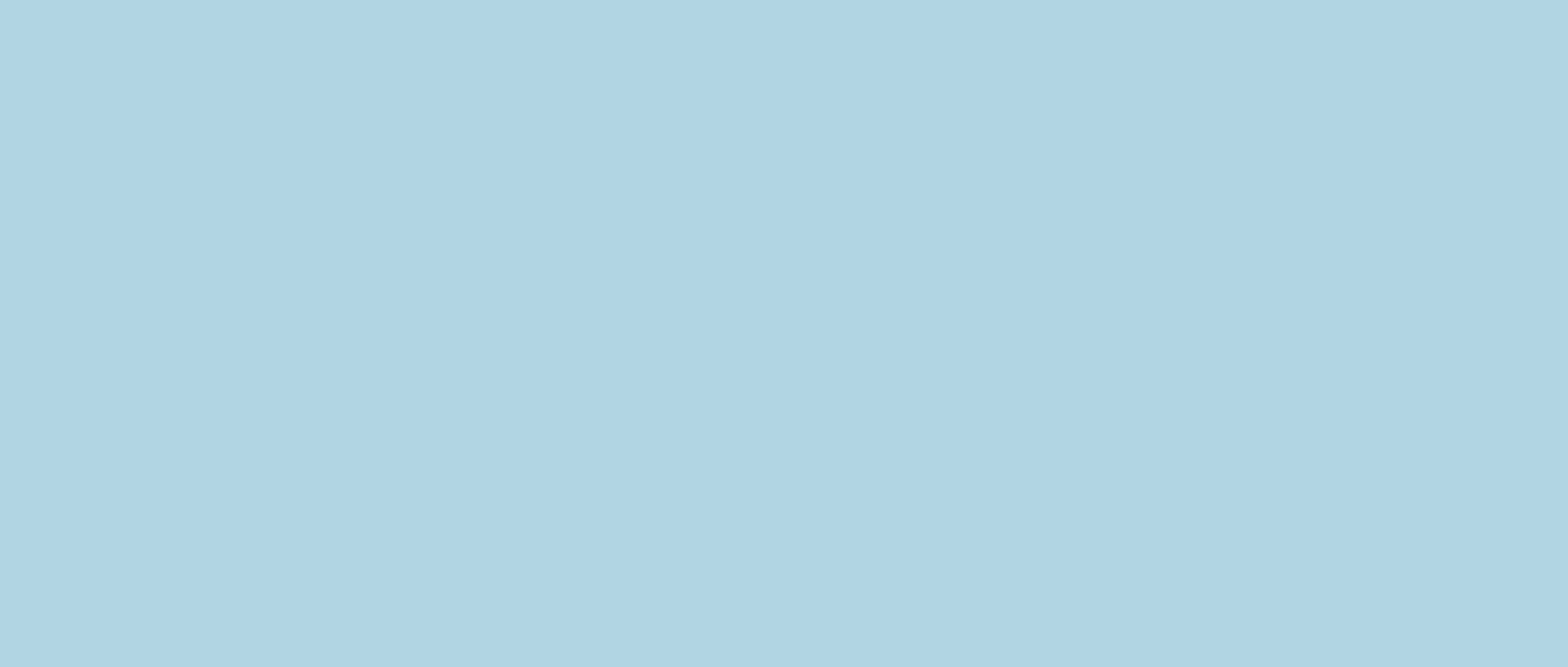 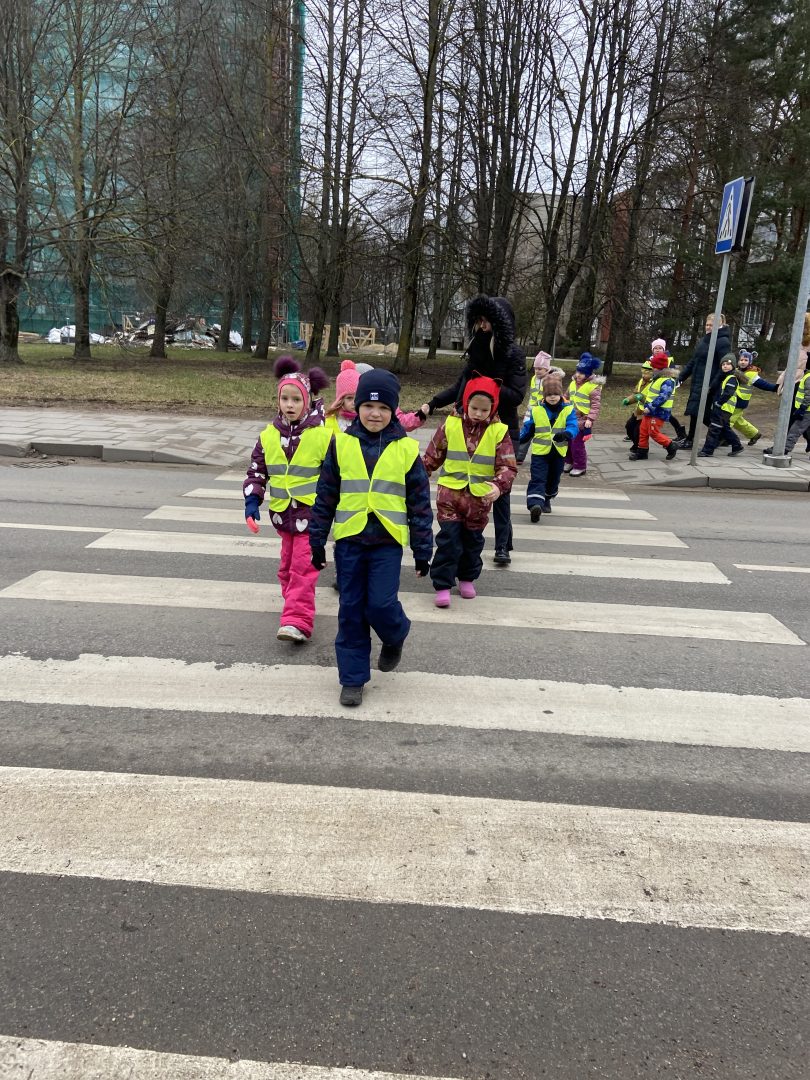 KELYJE TU, BŪK BUDRUS, 
DAUG PAVOJŲ SUPA MUS!
GREITAI RIEDA DIDELĖS MAŠINOS,
ATŠVAITAI, LIEMENĖS SAUGO MUS!
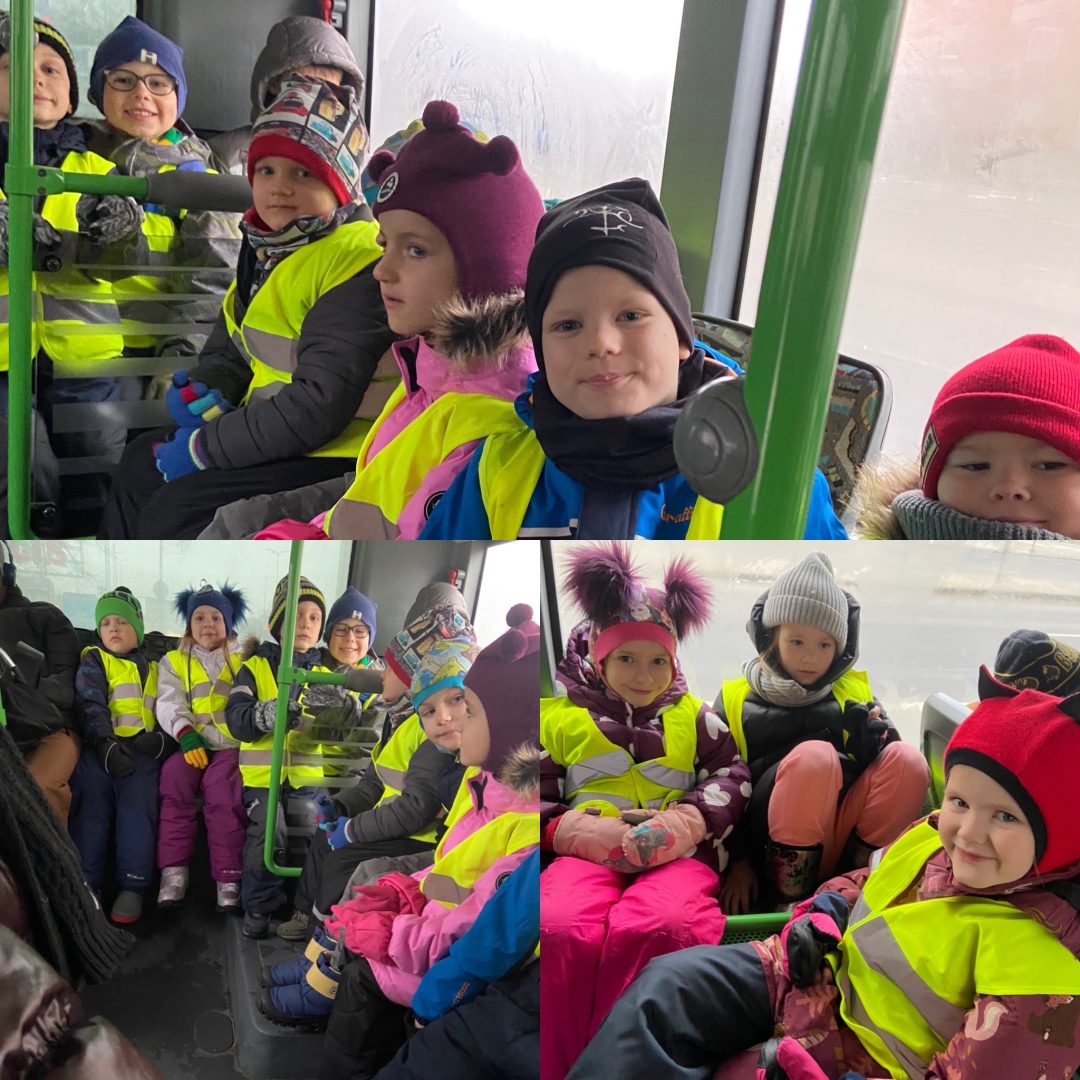 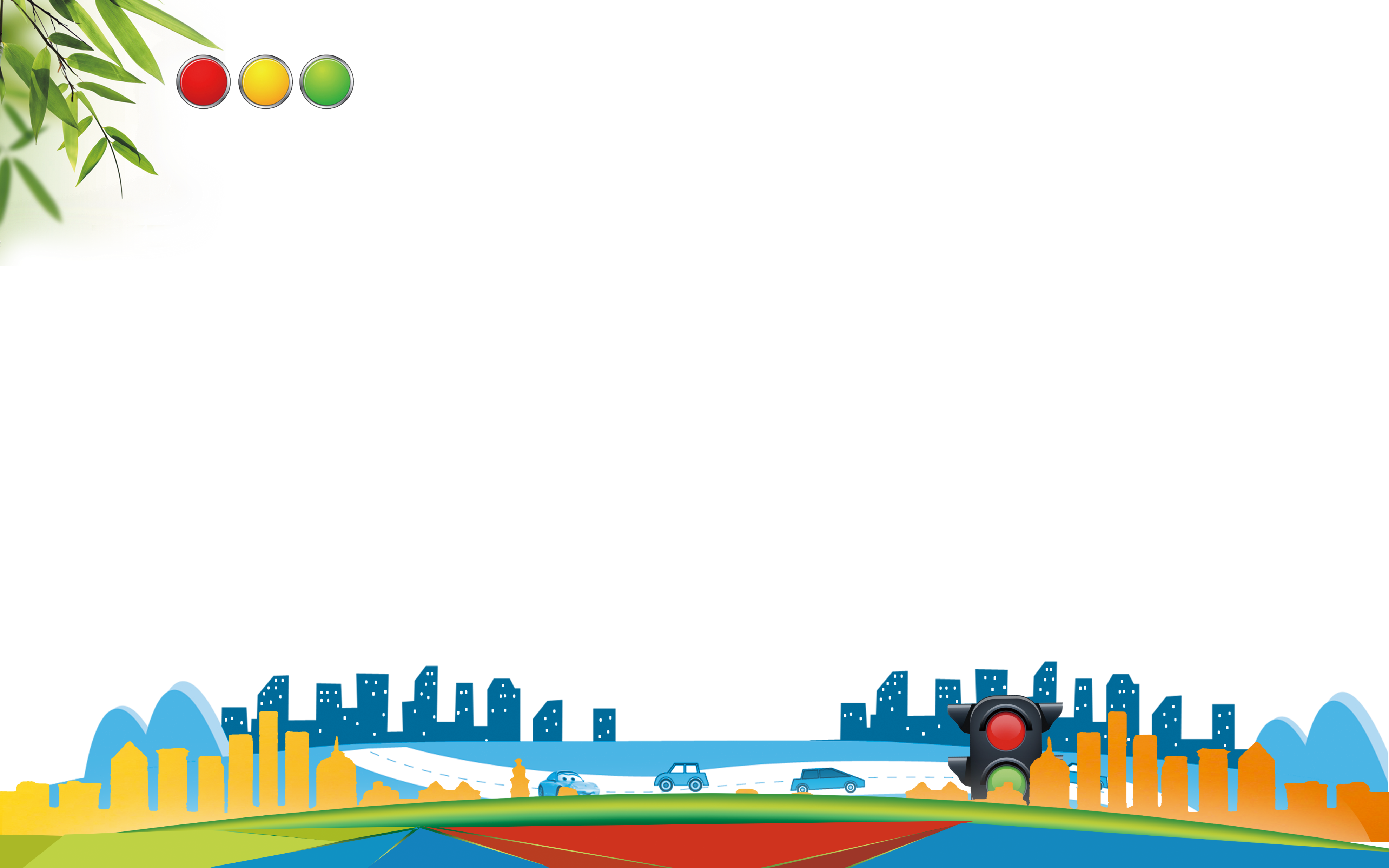 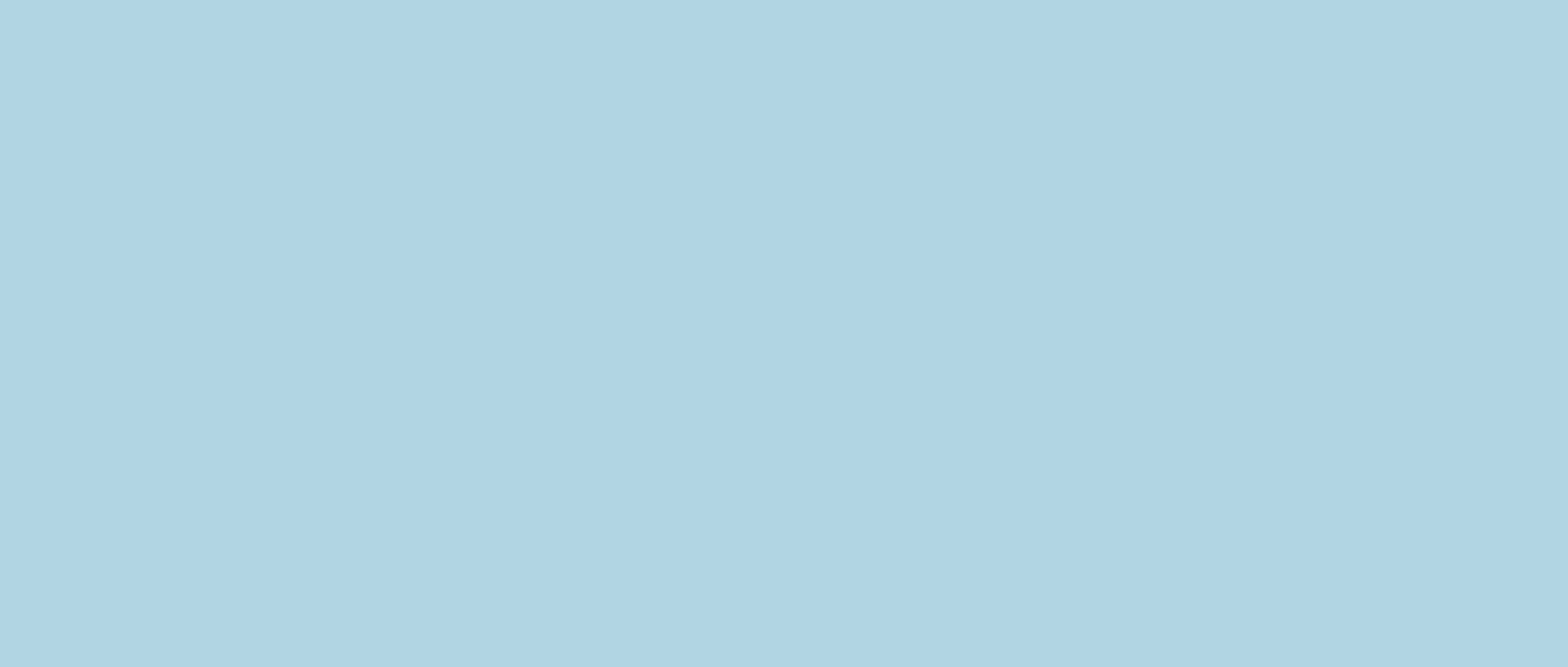 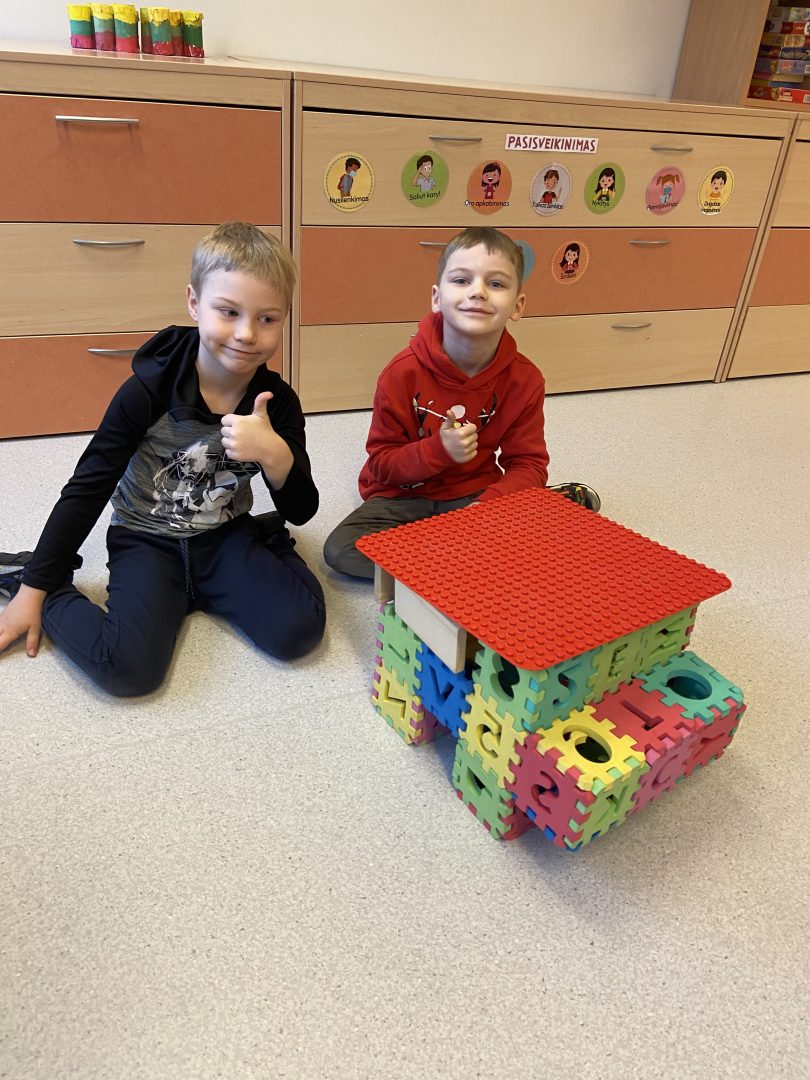 KAI AŠ BŪSIU DIDELIS VAIKINAS,
IR TURĖSIU AŠ MAŠINĄ,
GATVĖJE KELIAUSIU ŠAUNIAI, 
O DRAUGAI GALĖSIT JAUSTIS SAUGIAI!
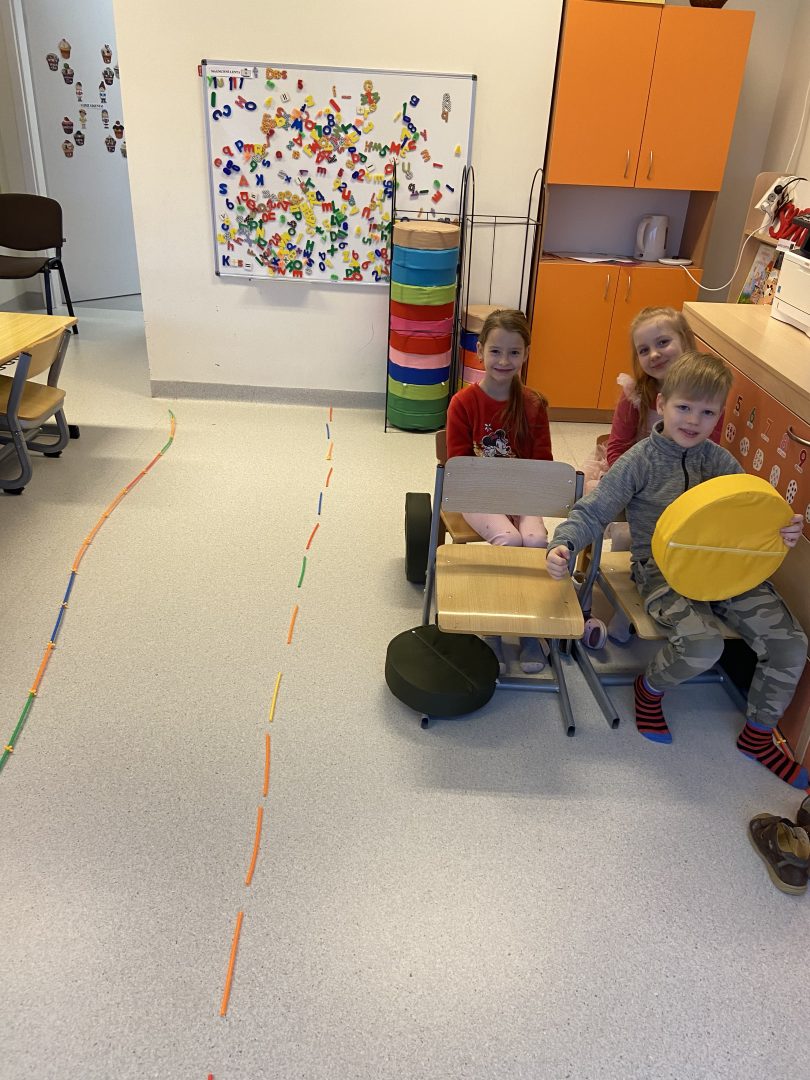 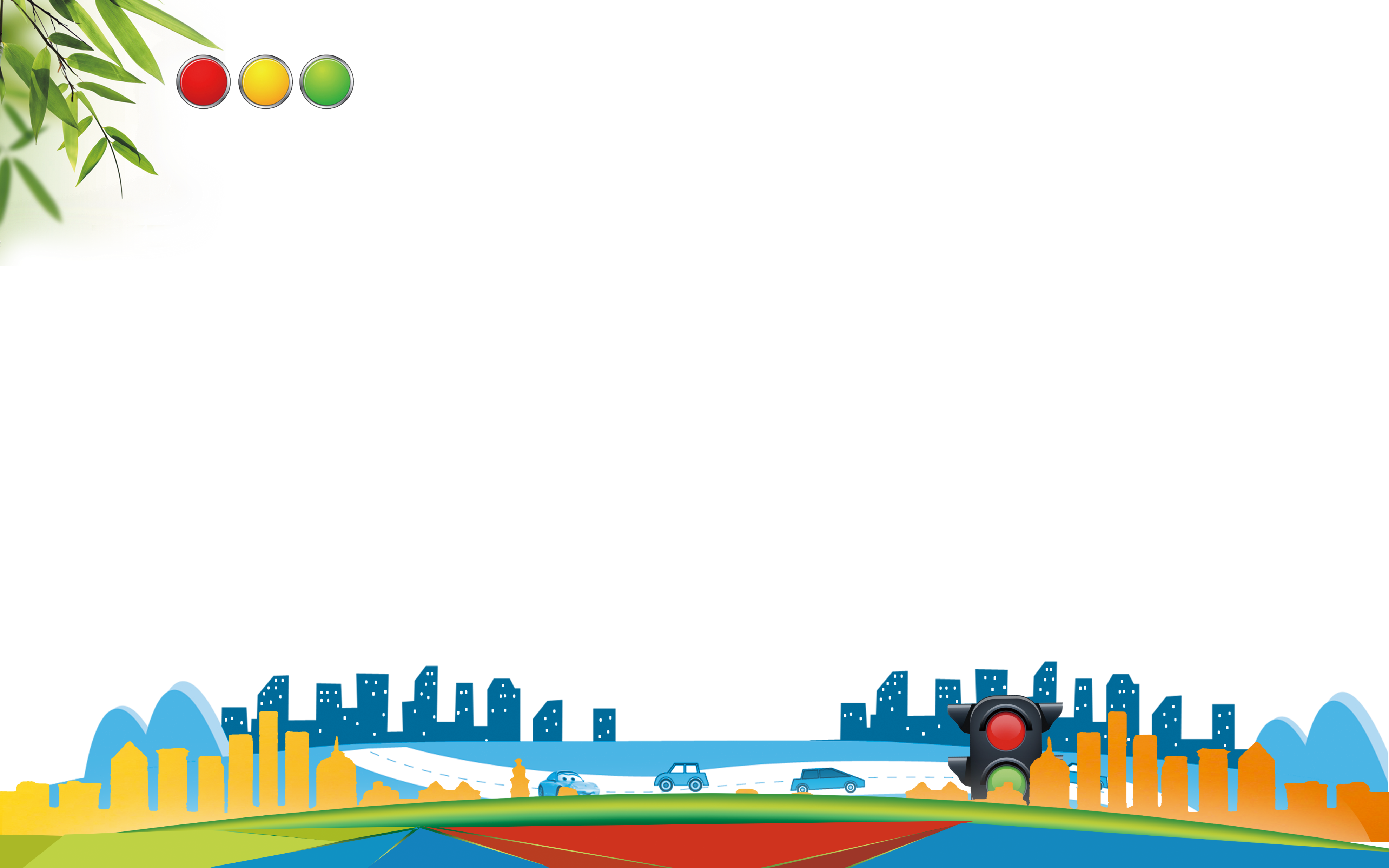 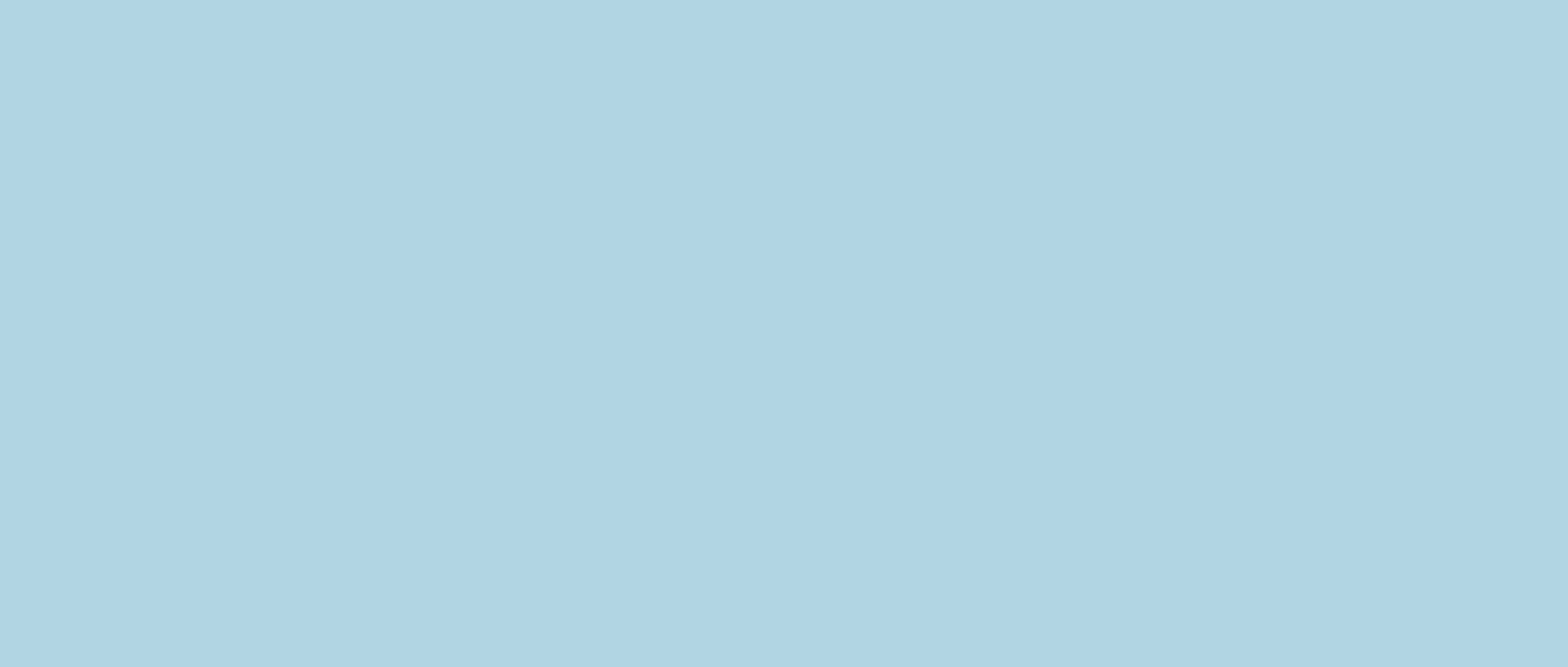 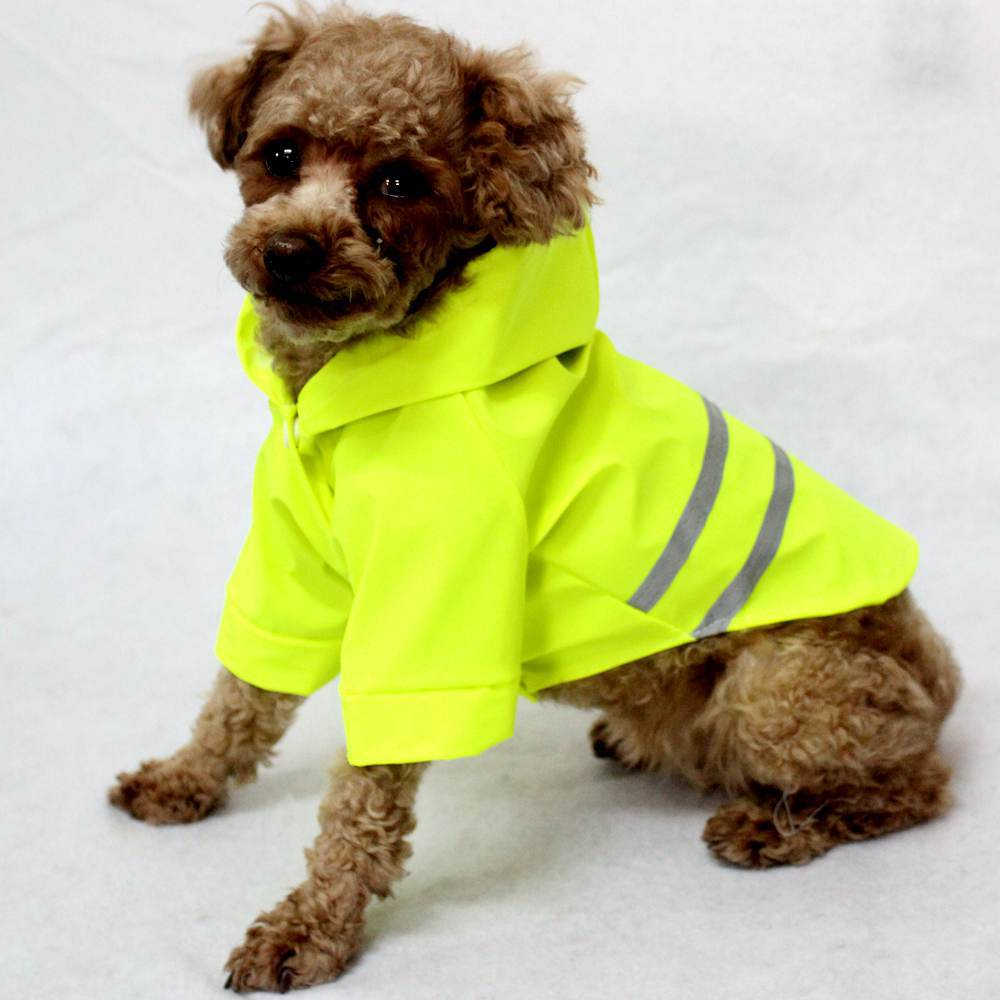 JEI TURI ŠUNIUKĄ DRAUGĄ
IR VEDIESI JĮ Į LAUKĄ, 
PASIRŪPINK, JIS DRAUGE
TURI ŠVIESTI KELYJE!
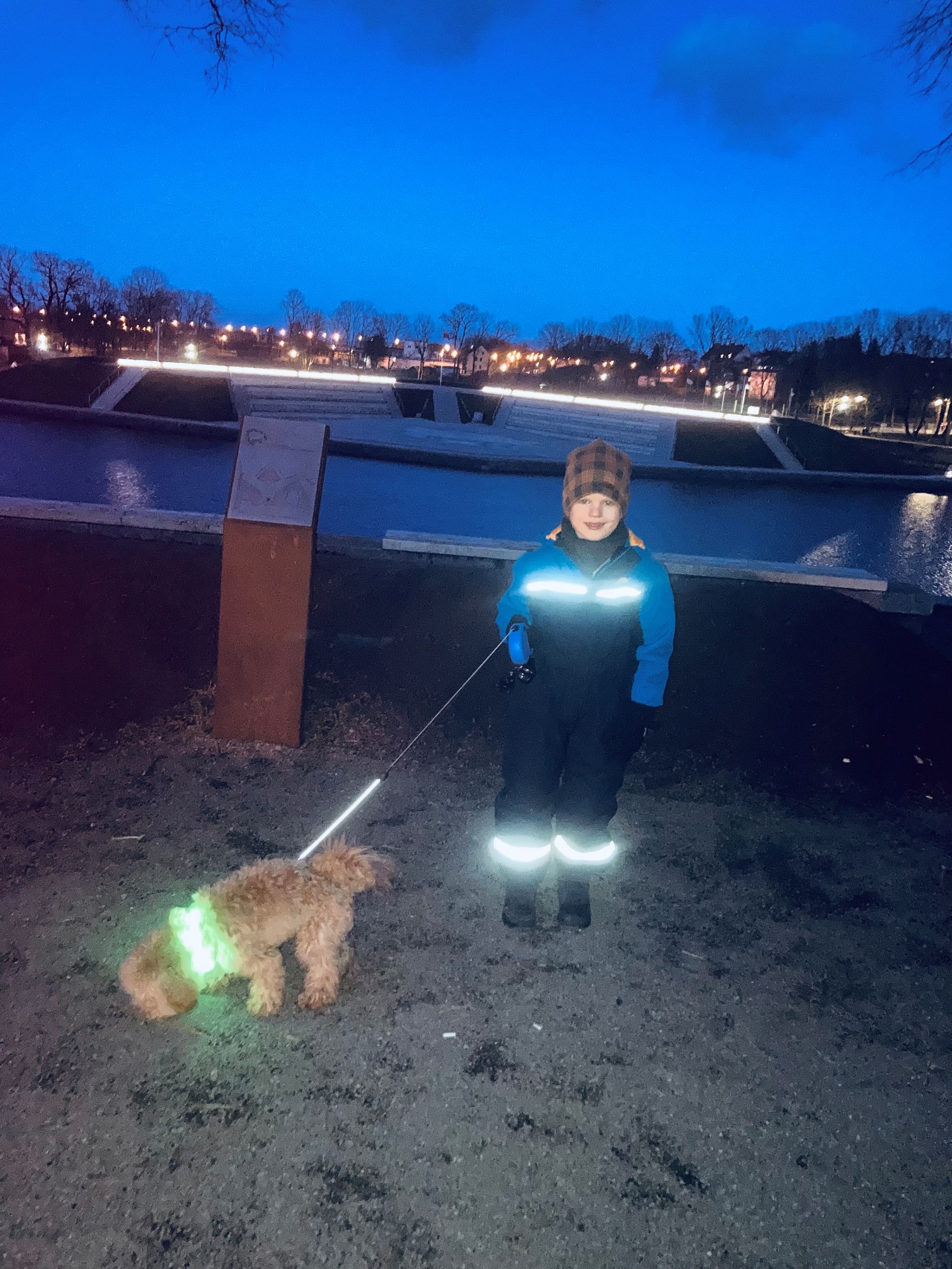 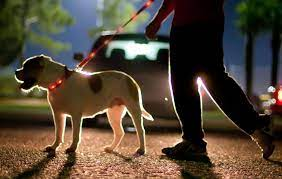 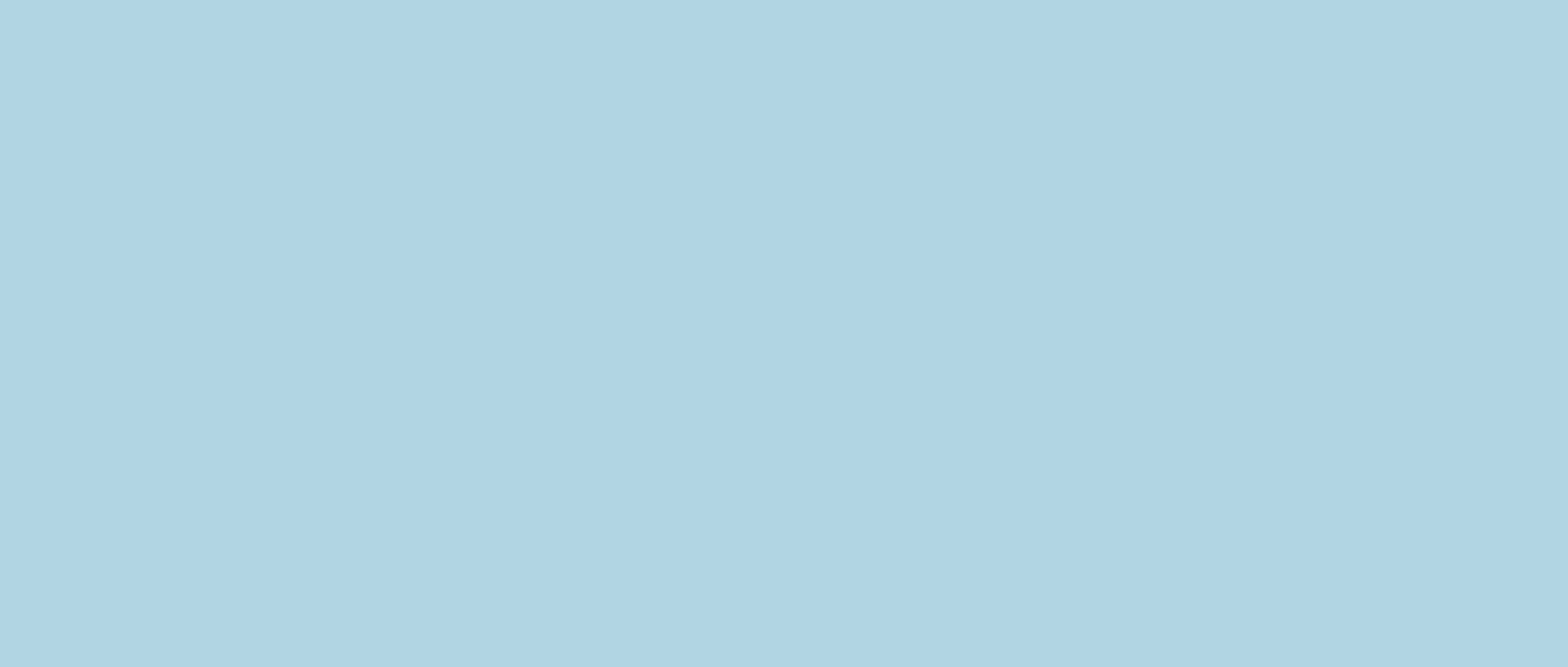 UŽSIDĖKIM, ATŠVAITUS KARTU, 
PASIRŪPINKIM, SAVO IR KITO SAUGUMU! 
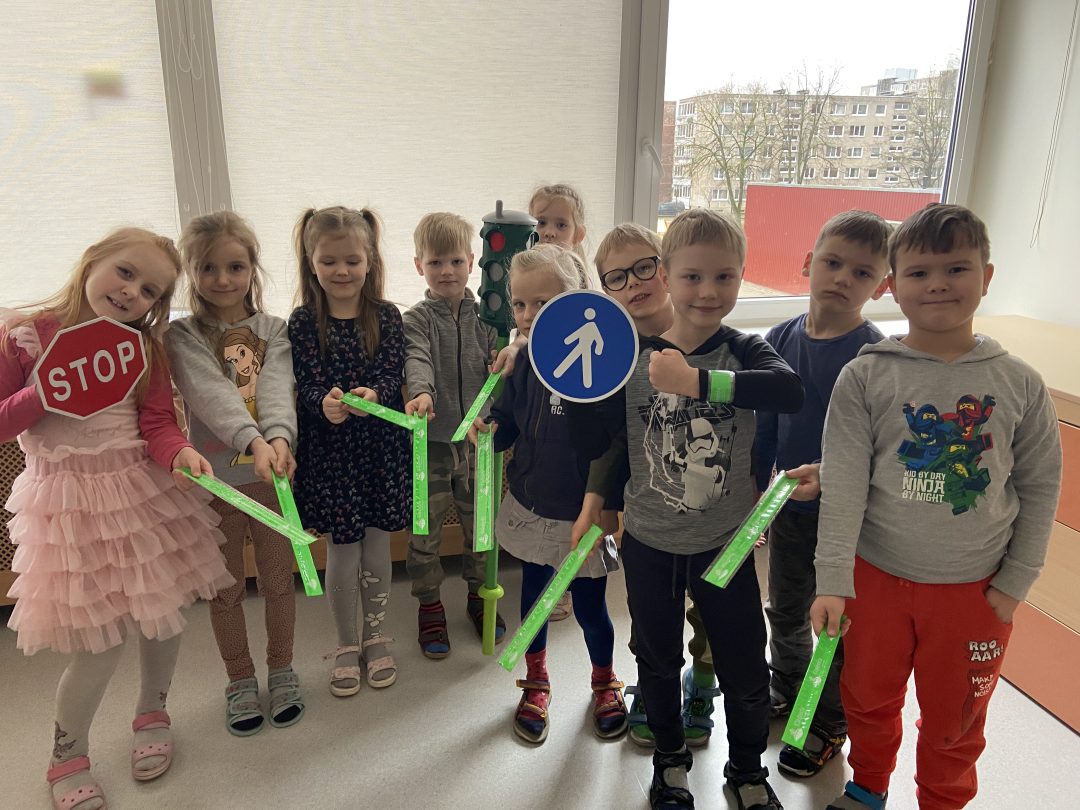 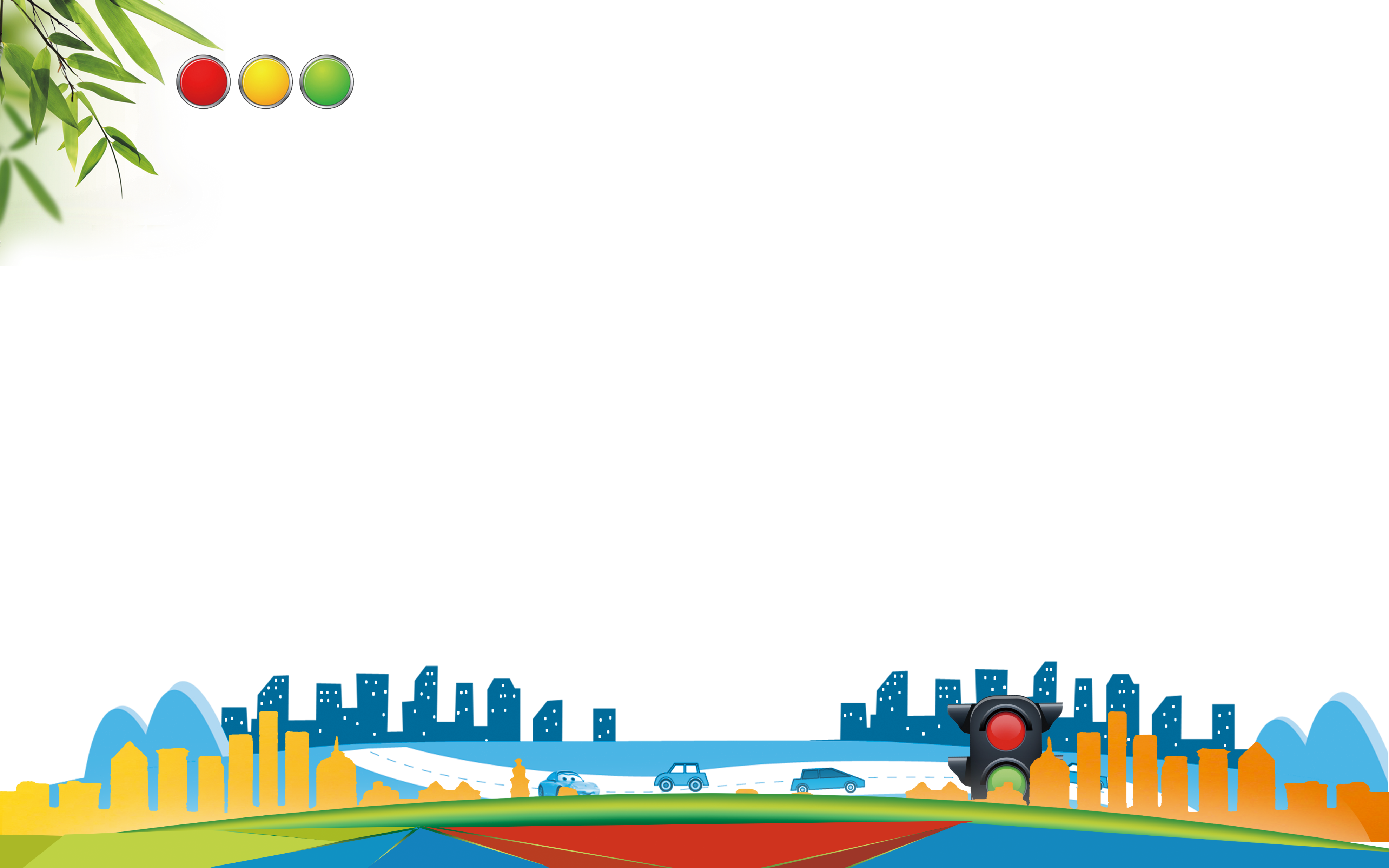